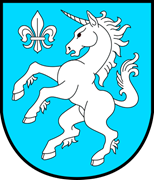 Gmina Łanięta
w 2021 roku
Przekazaliśmy sprzęt jednostkom OSP
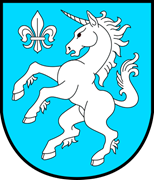 W ramach zadania, które współfinansowano ze środków Funduszu Sprawiedliwości - Gmina Łanięta pozyskała dofinansowanie w kwocie 73 533,19 zł, przy wkładzie własnym 742,78 zł.
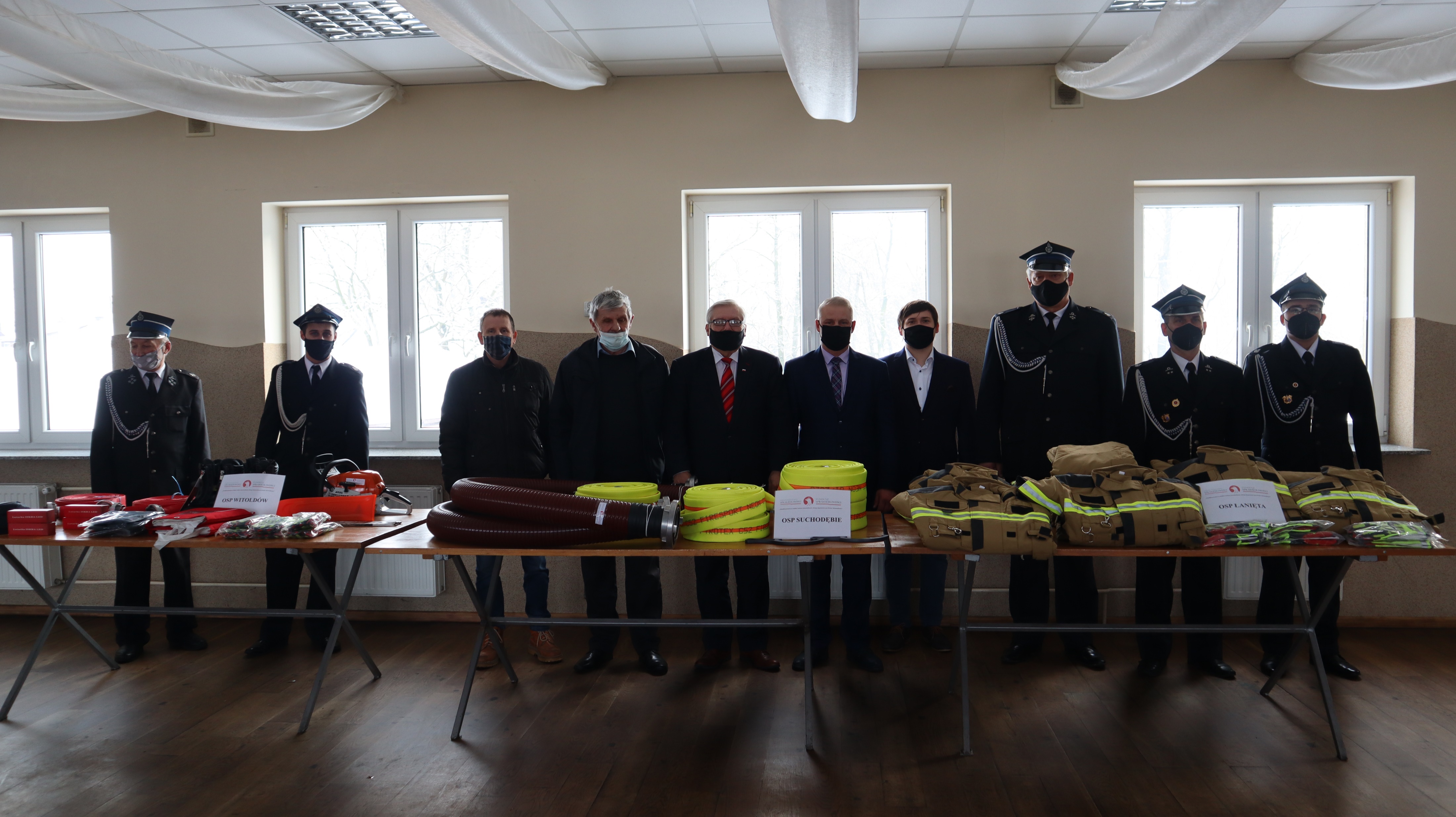 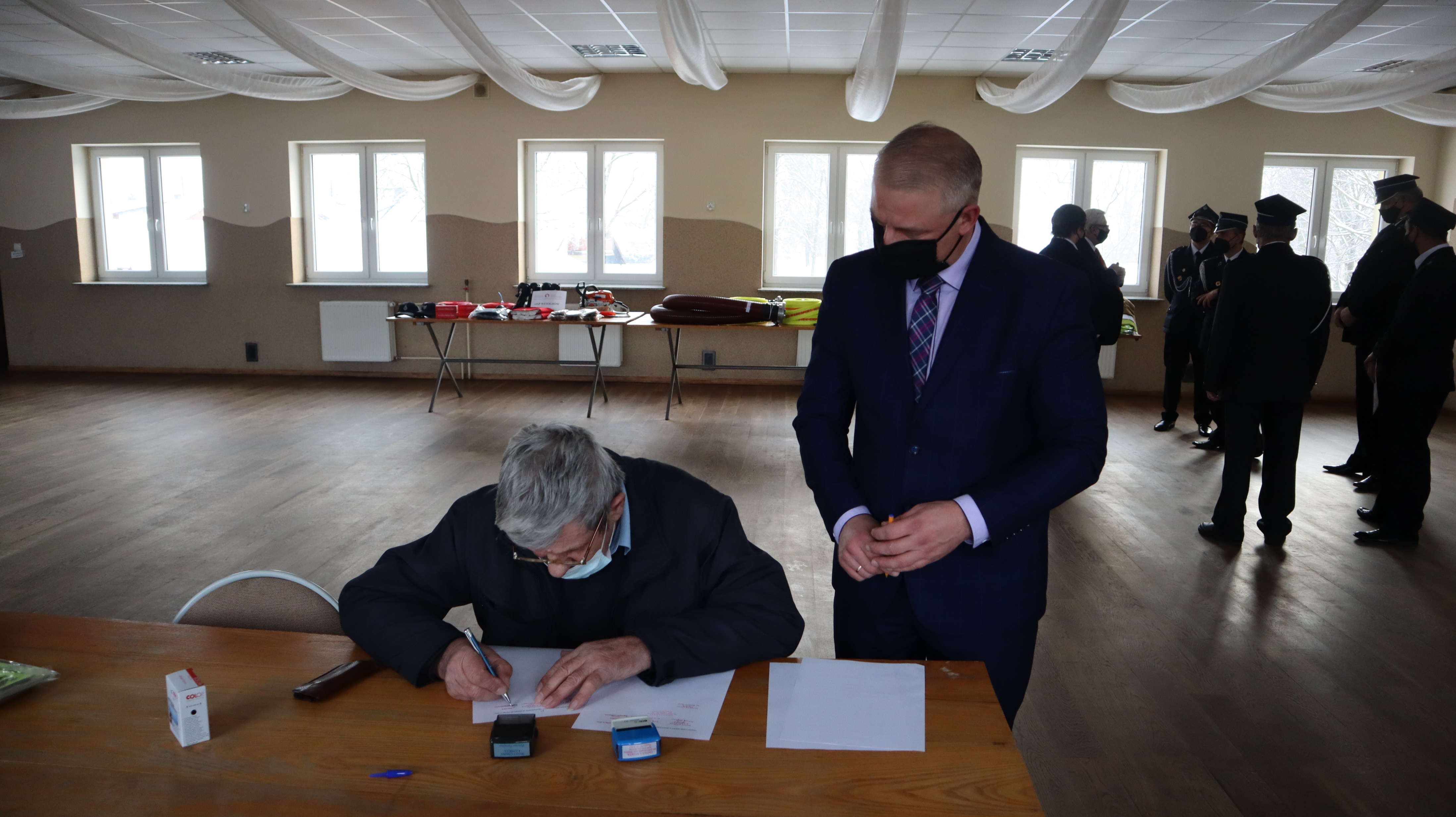 Przekazaliśmy sprzęt jednostkom OSP
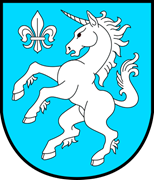 Pozyskane wsparcie finansowe zostało przeznaczone na zakup sprzętu i wyposażenia na rzecz trzech jednostek OSP z terenu naszej gminy – OSP Łanięta, OSP Suchodębie oraz OSP Witoldów.
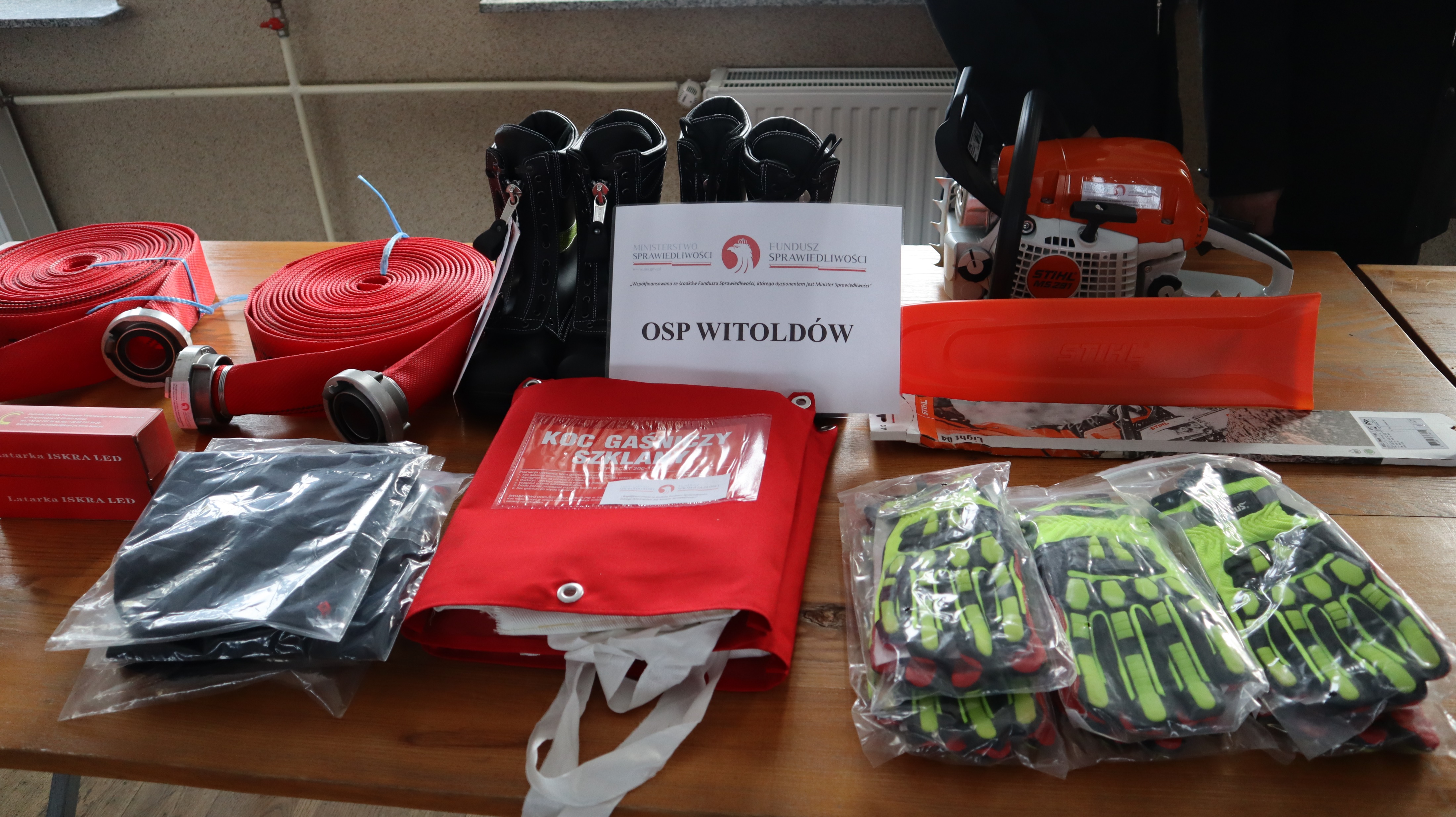 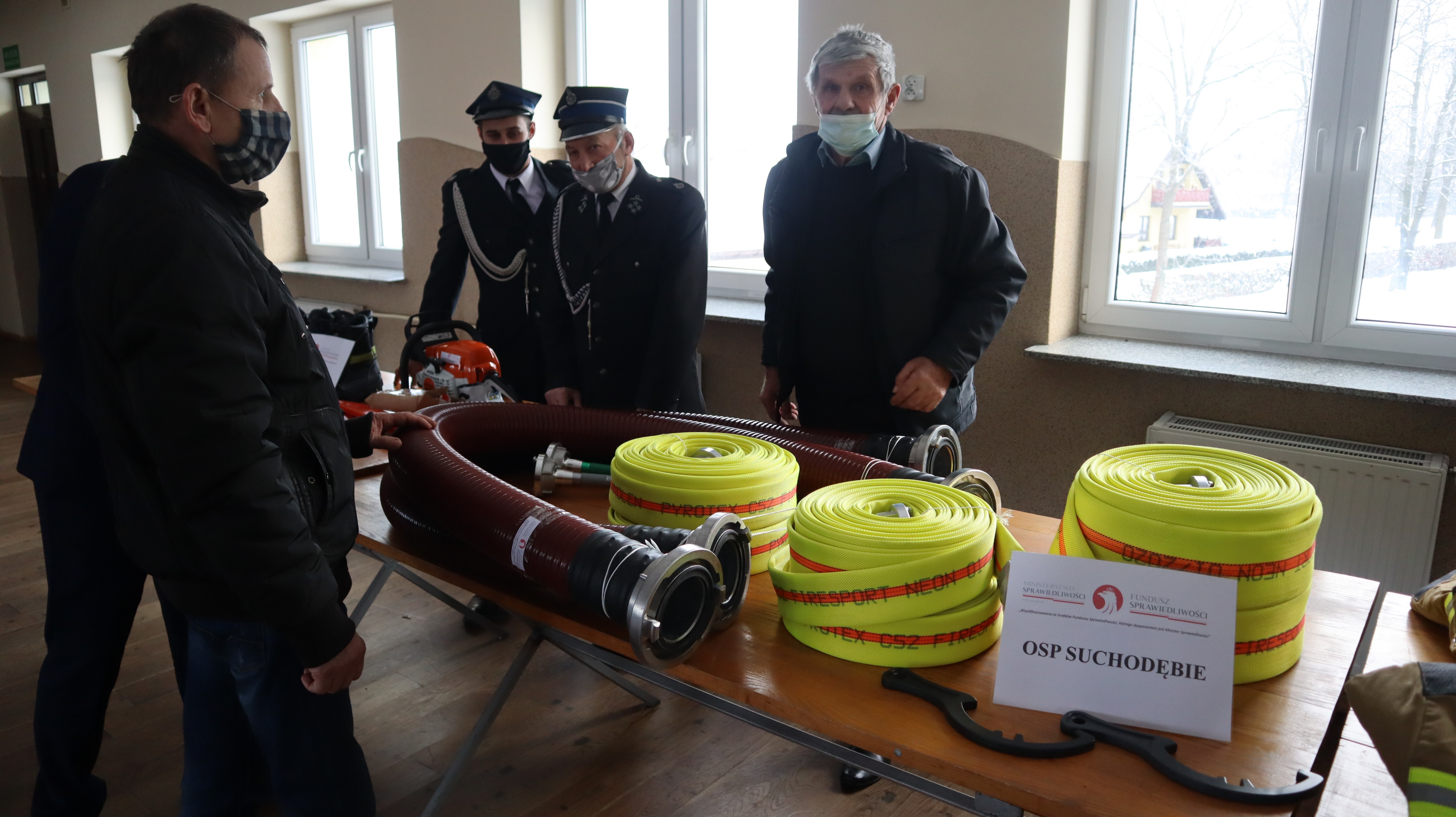 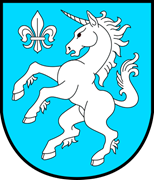 Usuwanie folii rolniczych, siatki i sznurka do owijania balotów i opakowań po nawozach i typu Big Bag
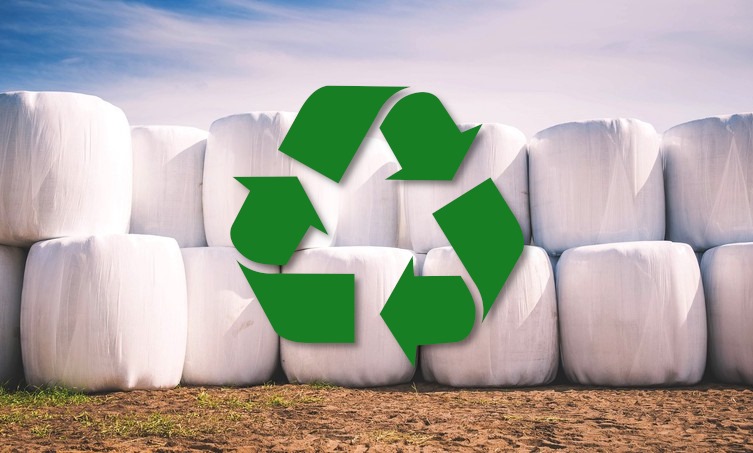 W ramach umowy z Narodowym Funduszem Ochrony Środowiska i Gospodarki Wodnej w Warszawie zebraliśmy od mieszkańców naszej Gminy ok. 17 ton odpadów rolniczych za kwotę 8 476, 50 zł.
Zakup samochodu dla OSP Łanięta
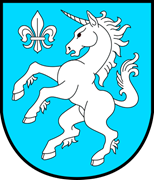 Dnia 8 czerwca 2021 roku Gmina Łanięta odebrała promesę na dofinansowanie zakupu samochodu ratowniczo-gaśniczego dla OSP Łanięta. Dotacja celowa na dofinansowanie zakupu średniego samochodu ratowniczo-gaśniczego wyniosła 300 000,00 zł.
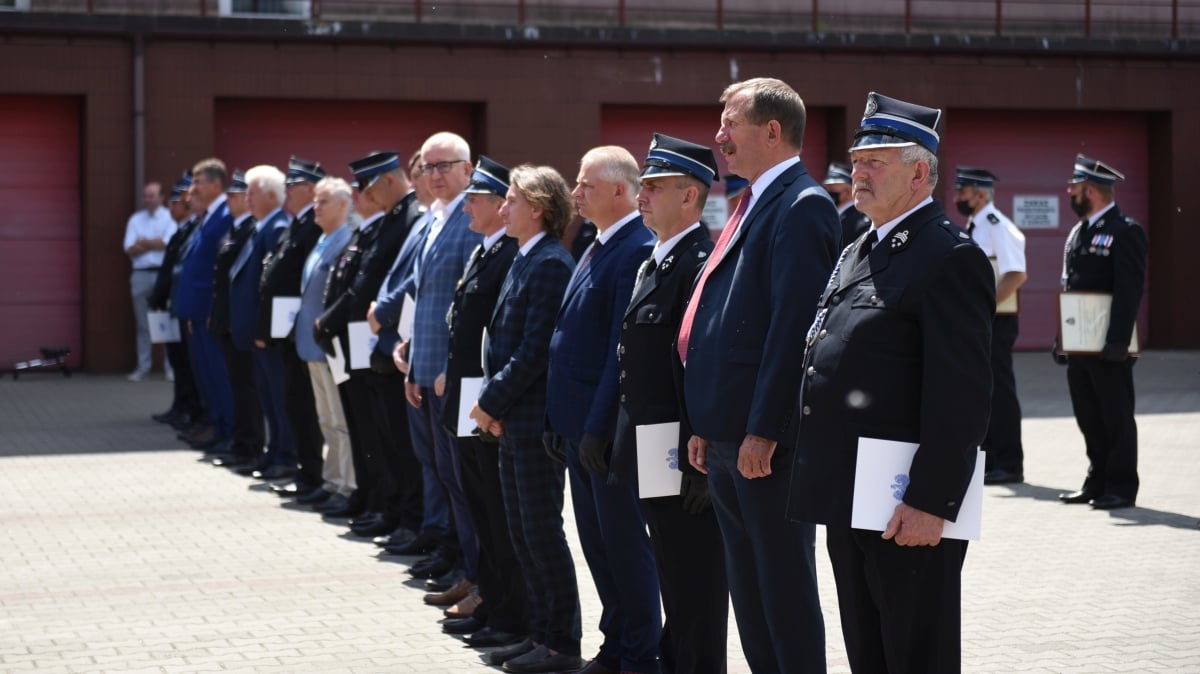 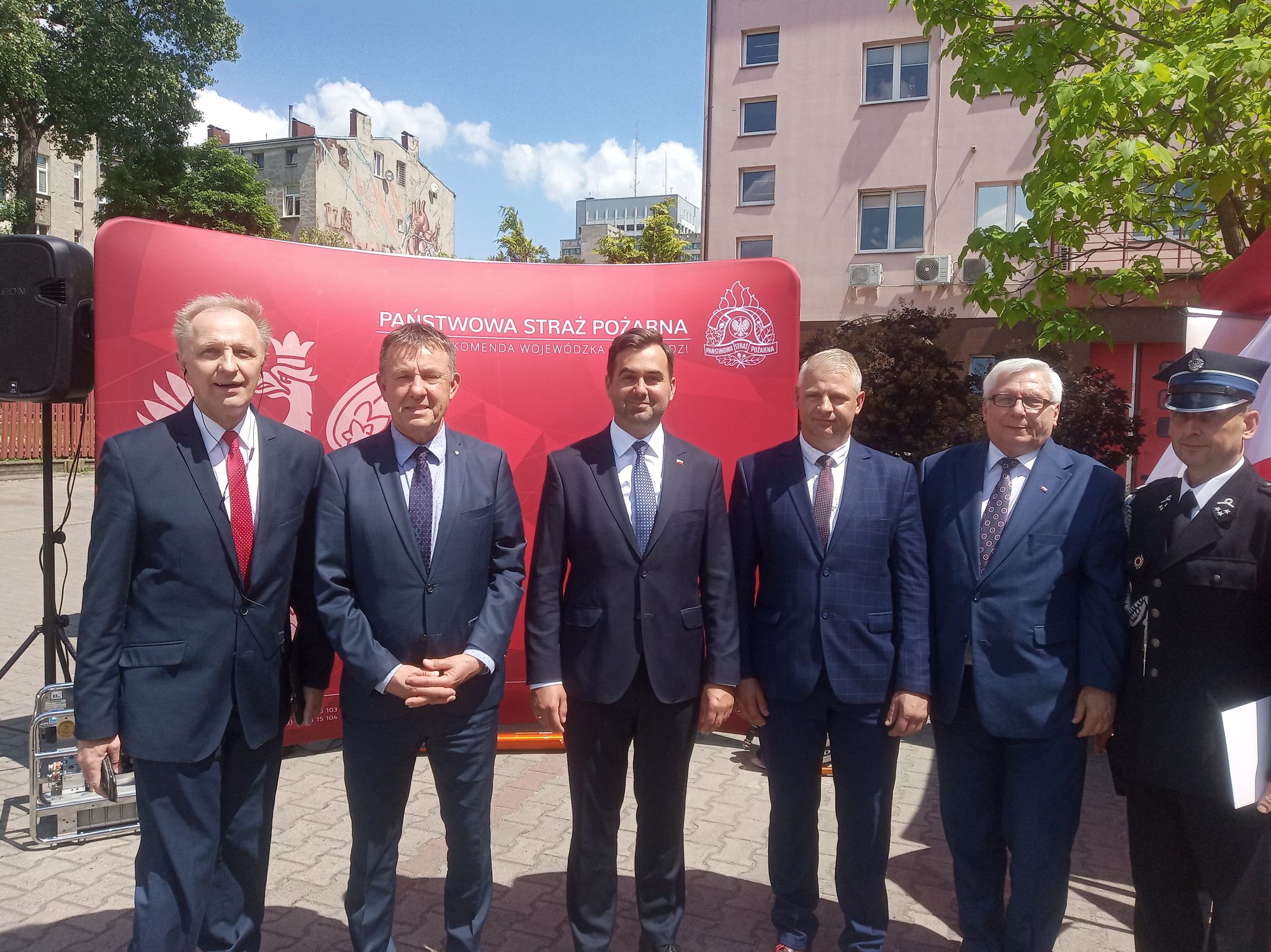 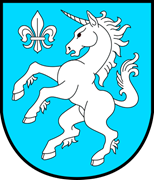 Zakup samochodu dla OSP Łanięta
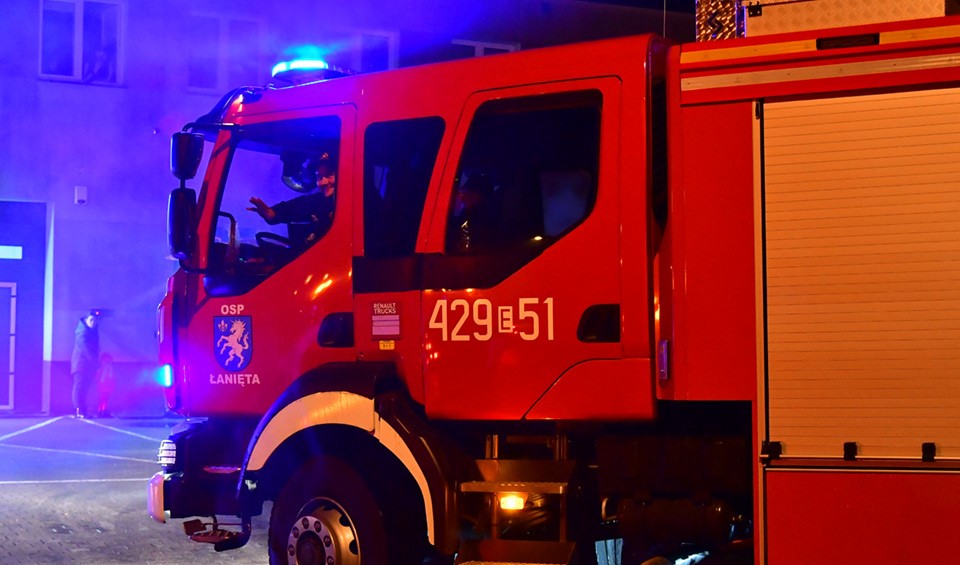 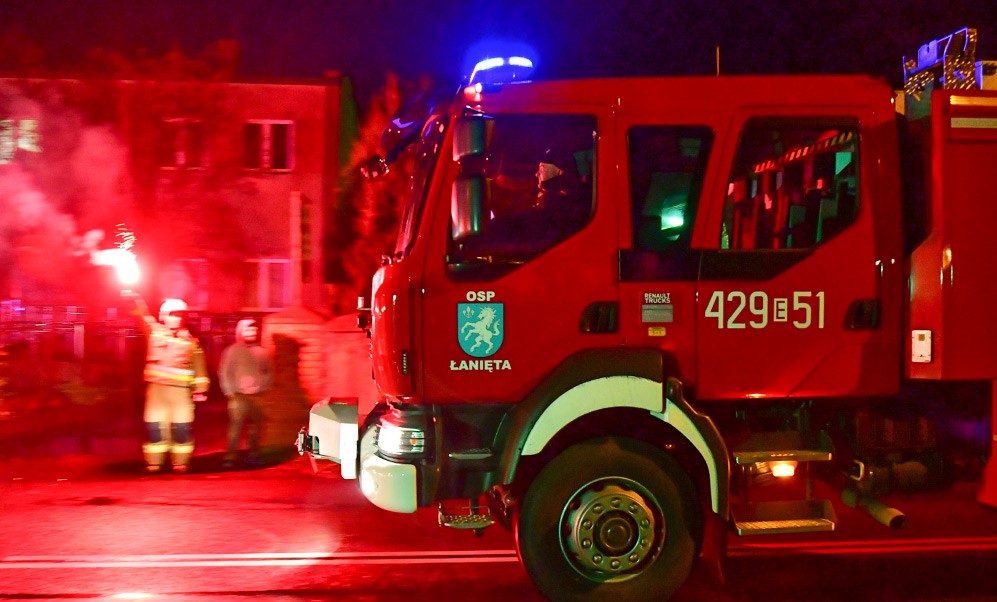 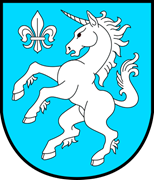 Granty sołeckie 2021
Zarząd Województwa Łódzkiego przyznał Gminie Łanięta dotację celową w wysokości 40 000,00 zł dla czterech sołectw w ramach programu „Sołectwo na plus”.
Wspólnie z mieszkańcami oraz Sołtysami zrealizowaliśmy następujące projekty…
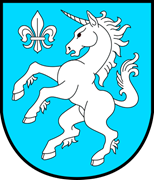 Sołectwo Witoldów – realizacja projektu lokalnego pod nazwą ,,Świadkowie historii, wiary i dziedzictwa kulturowego”
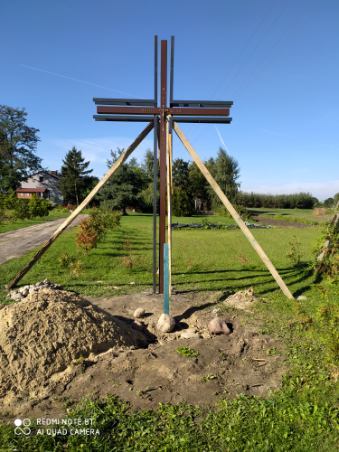 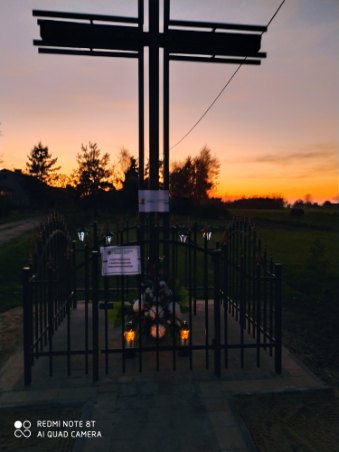 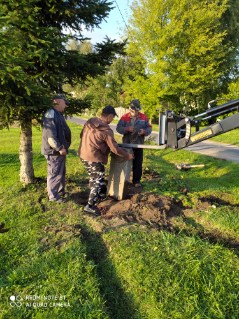 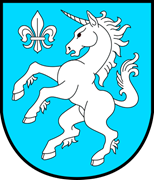 Sołectwo Juków – budowa placu zabaw i zagospodarowanie terenu
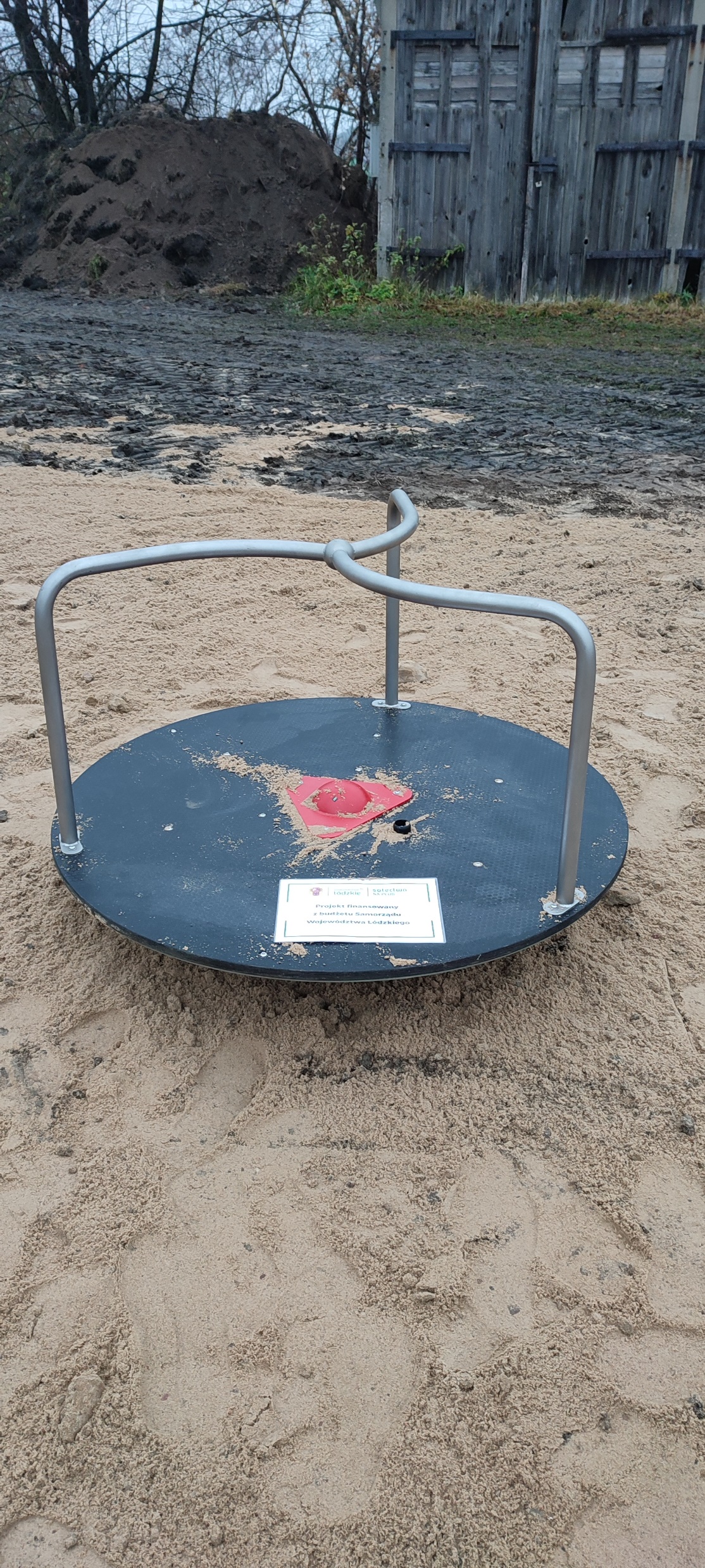 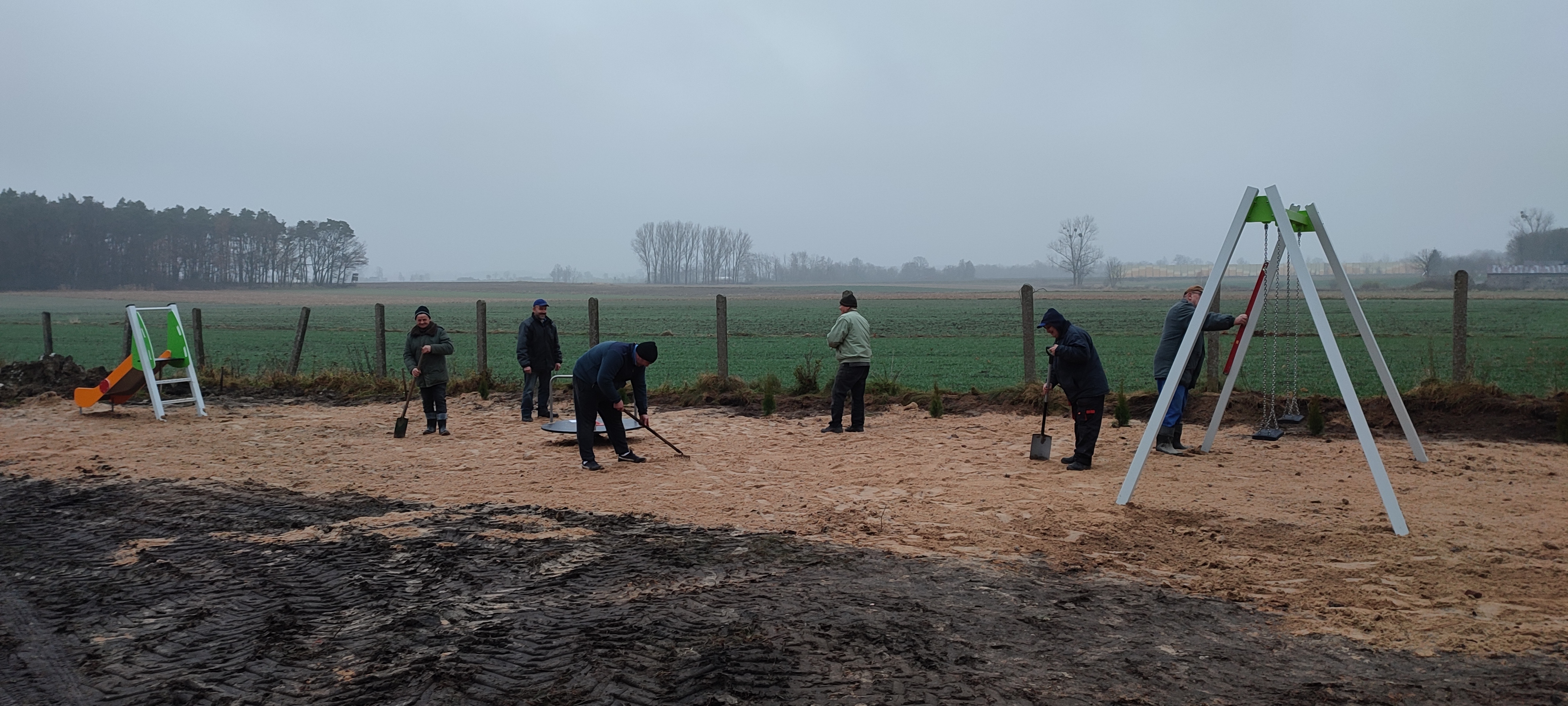 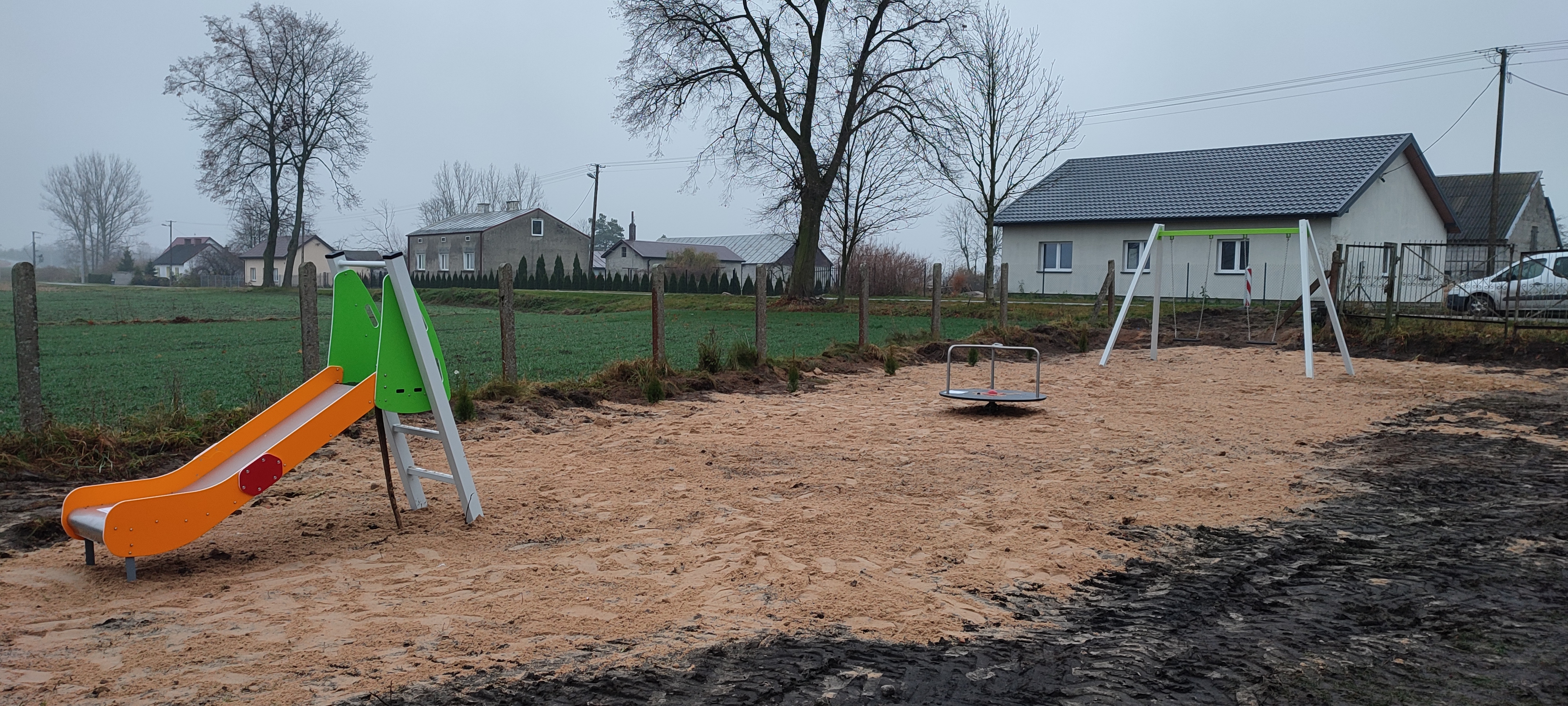 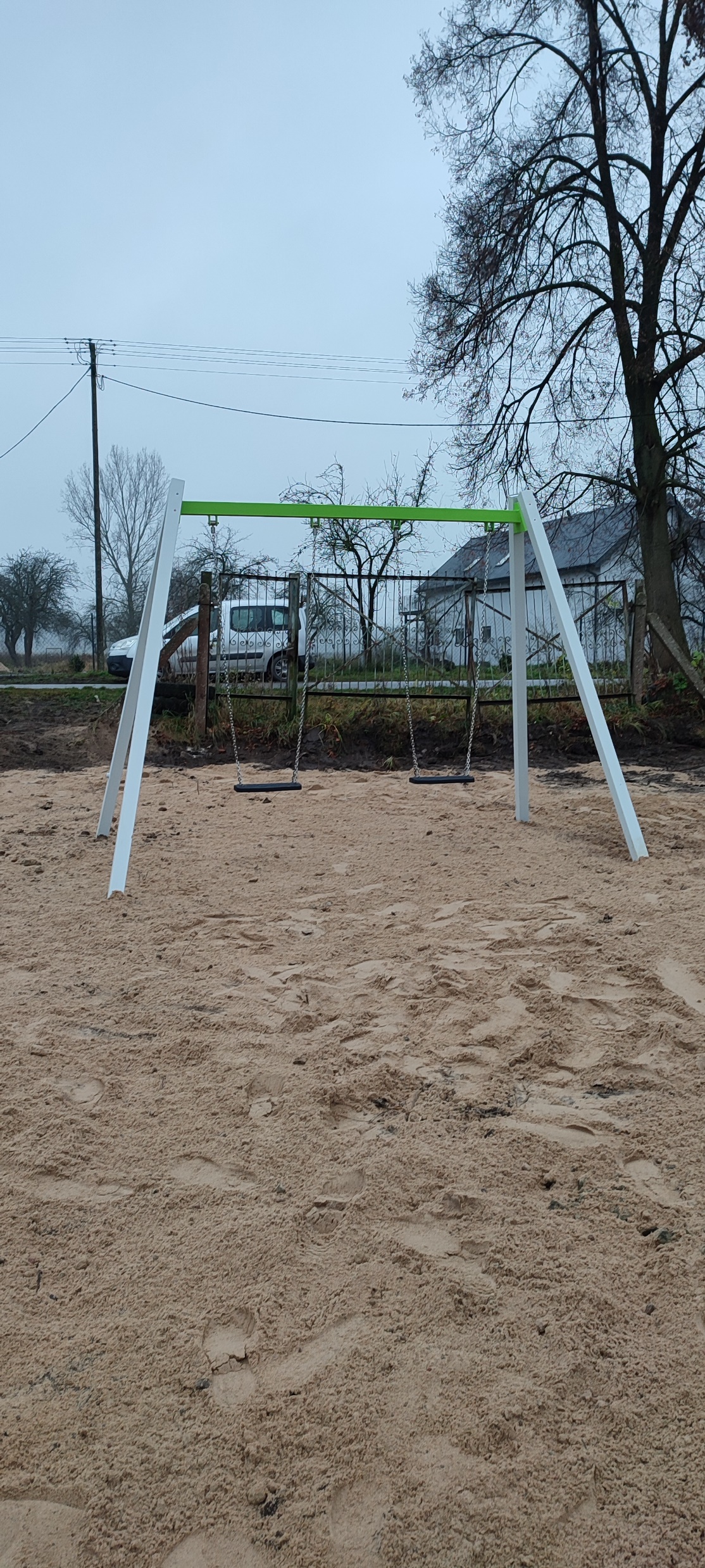 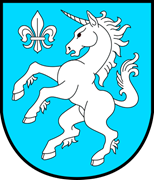 Sołectwo Łanięta – zakup i montaż zewnętrznego stołu betonowego do tenisa stołowego oraz piłkarzyków
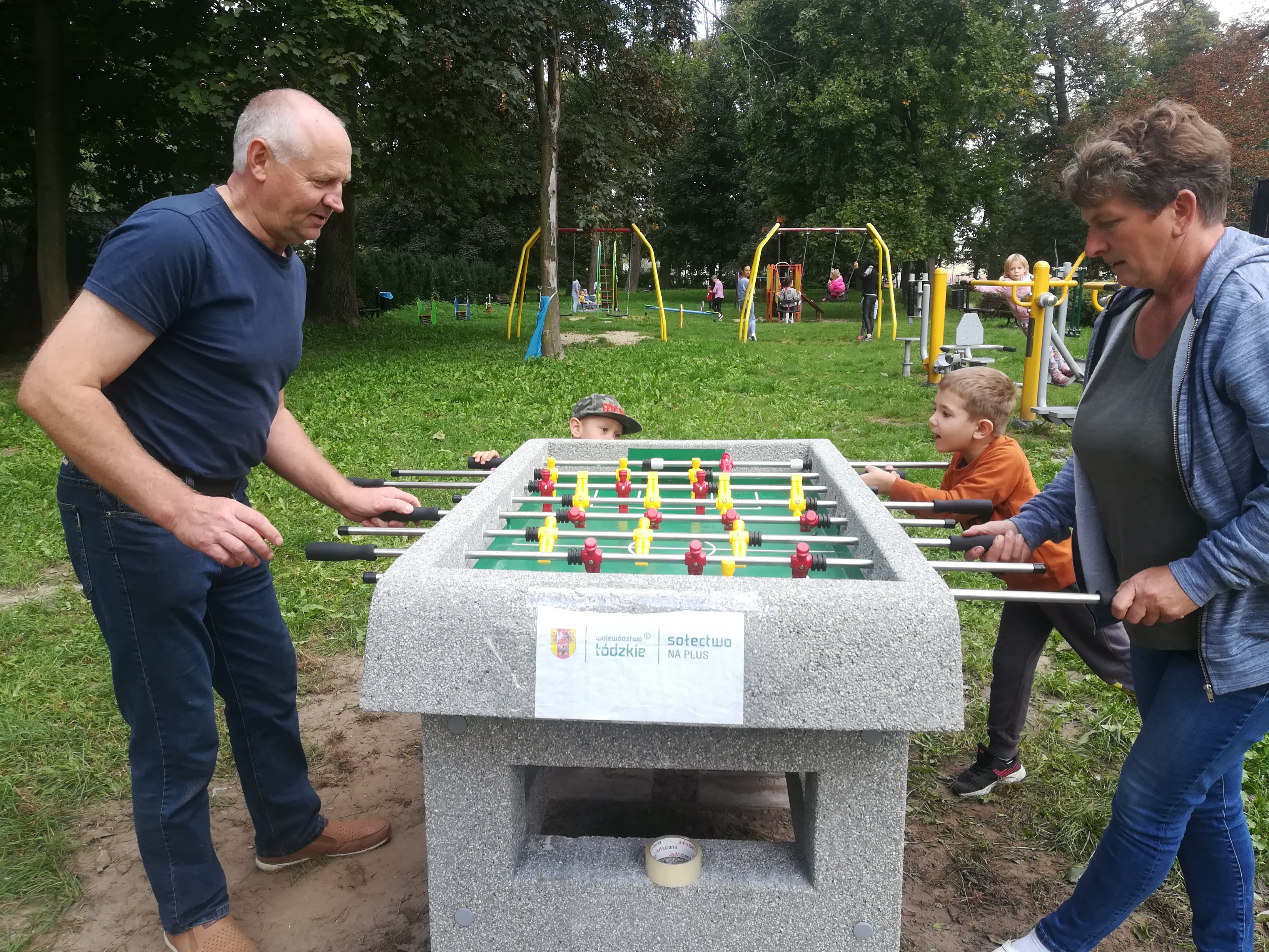 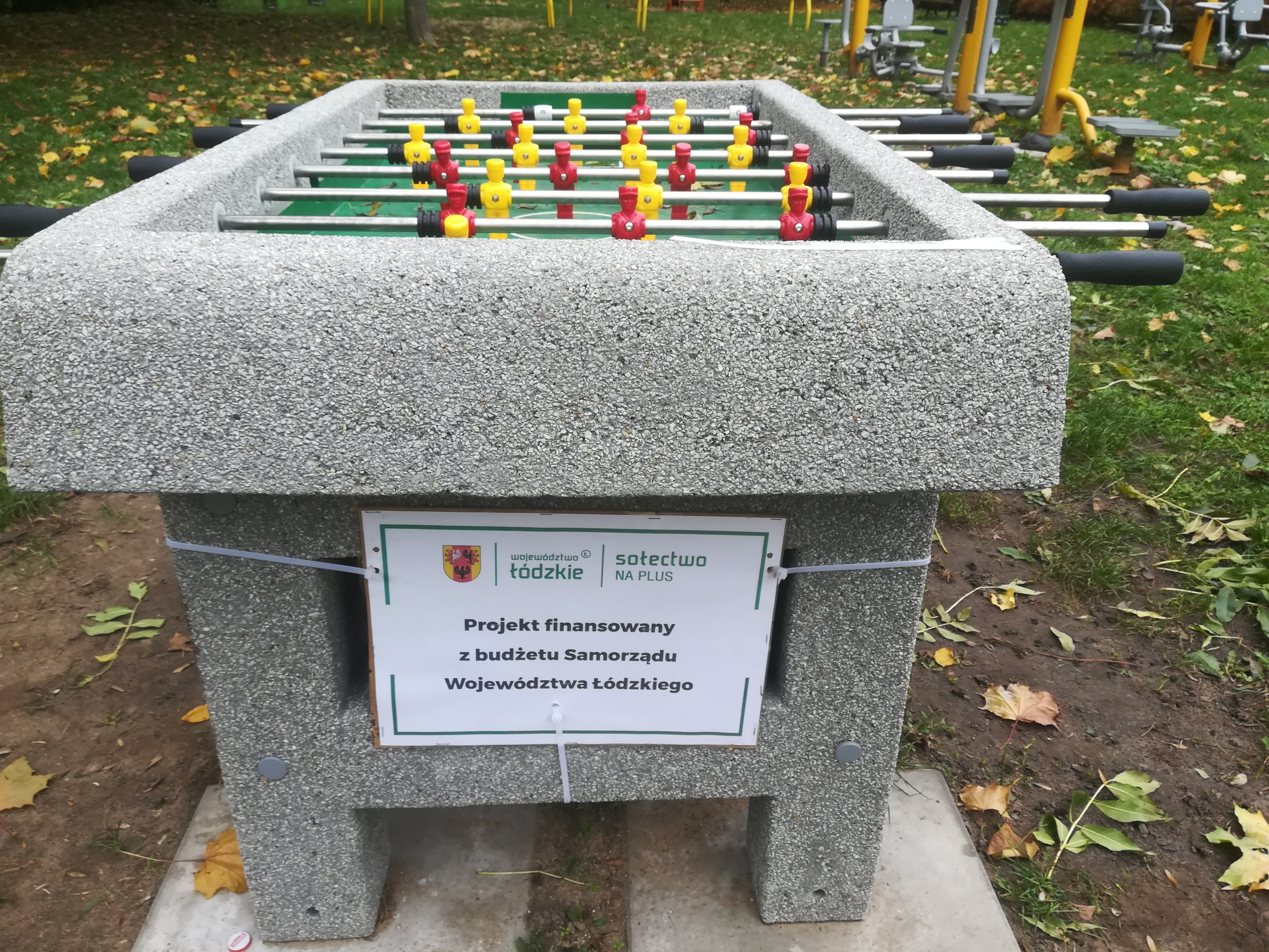 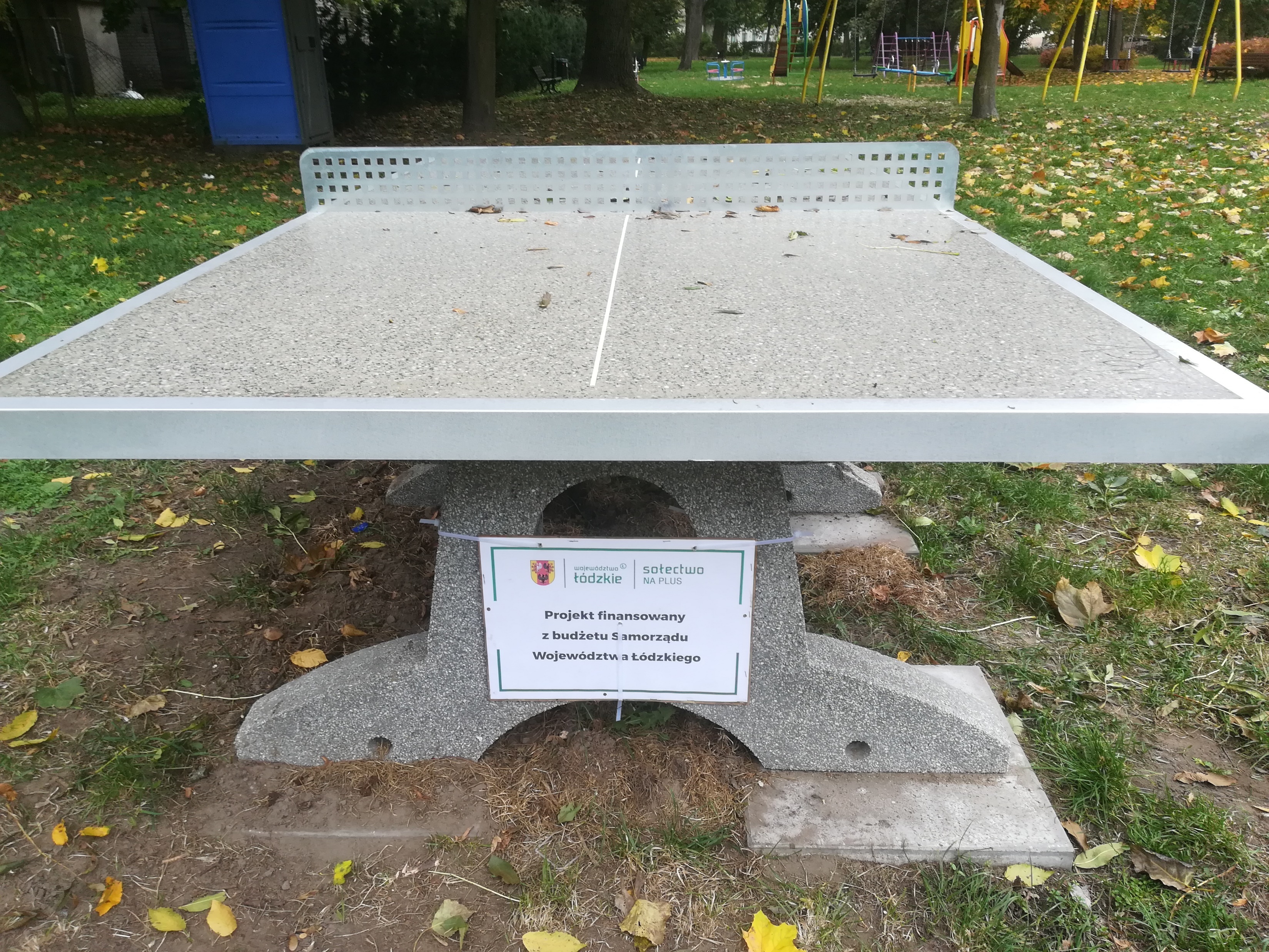 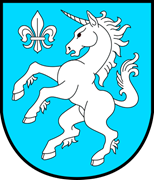 Sołectwo Wilkowia – doposażenie części gastronomicznej świetlicy oraz remont krzyży i figurki wraz z zagospodarowaniem terenu wokół nich (projekt realizowany w miejscowości Ryszardów i Wilkowia)
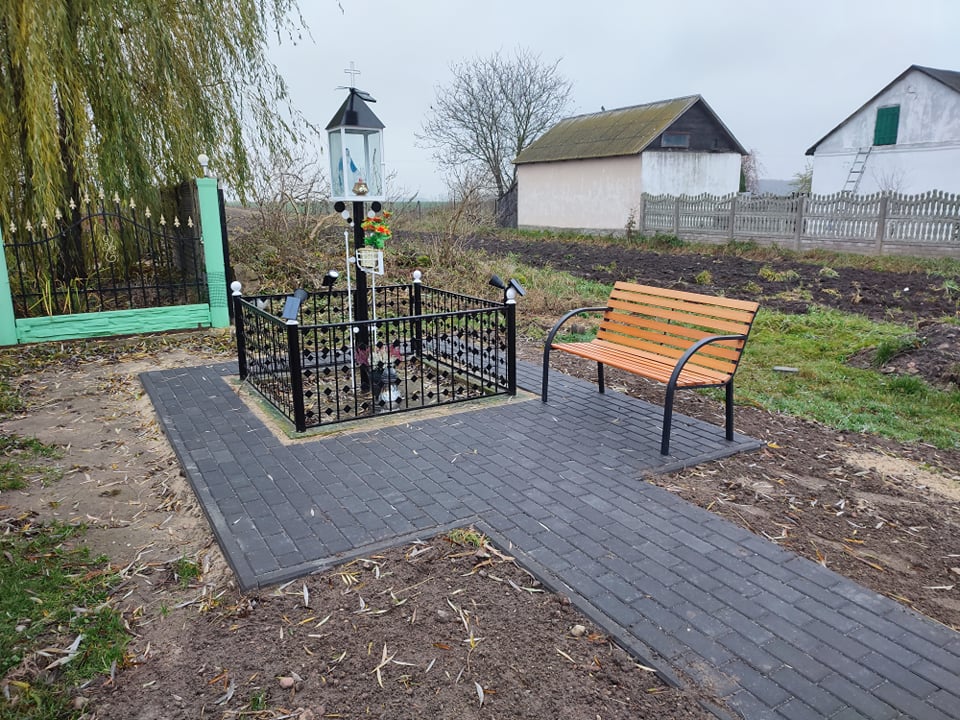 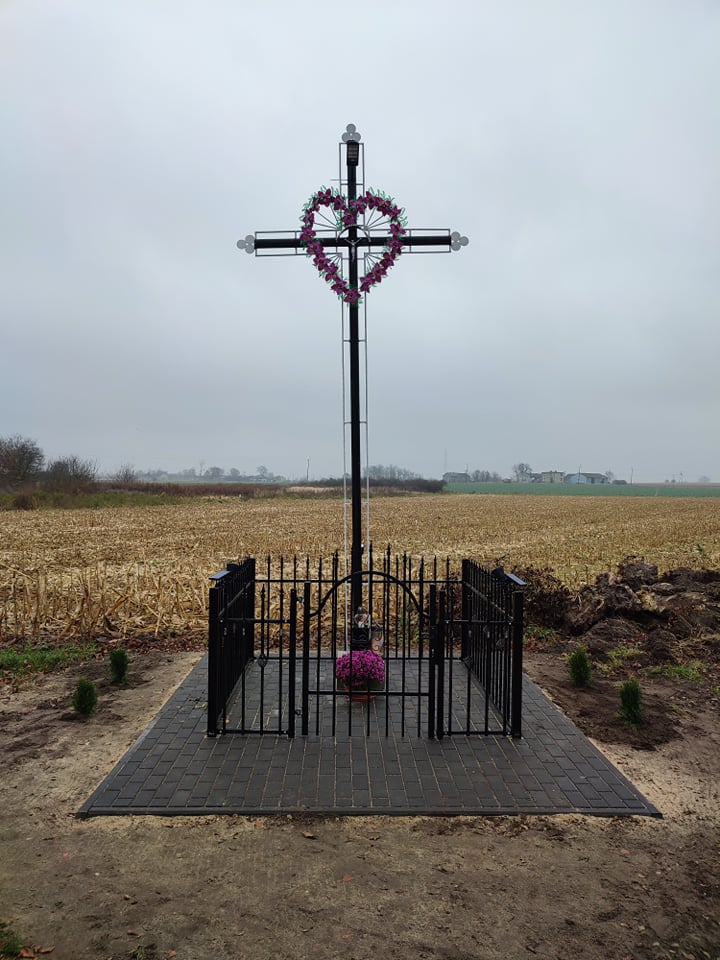 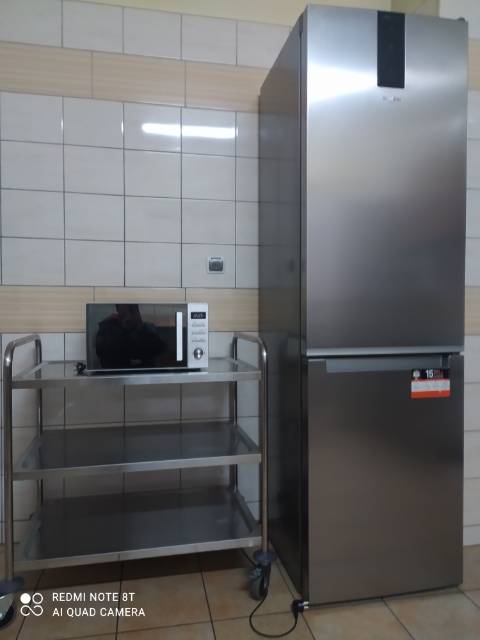 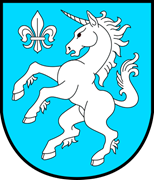 Zakup wodomierzy ze zdalnym odczytem
W 2021 roku zamontowaliśmy wodomierze ze zdalnym odczytem u 358 odbiorców wody za kwotę 67 139,27 zł.

Pozostały nam tylko 3 miejscowości, w których nie ma zdalnego odczytu!
Modernizacja i doposażenie boiska sportowego w Łaniętach
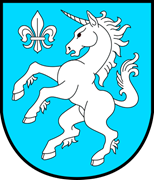 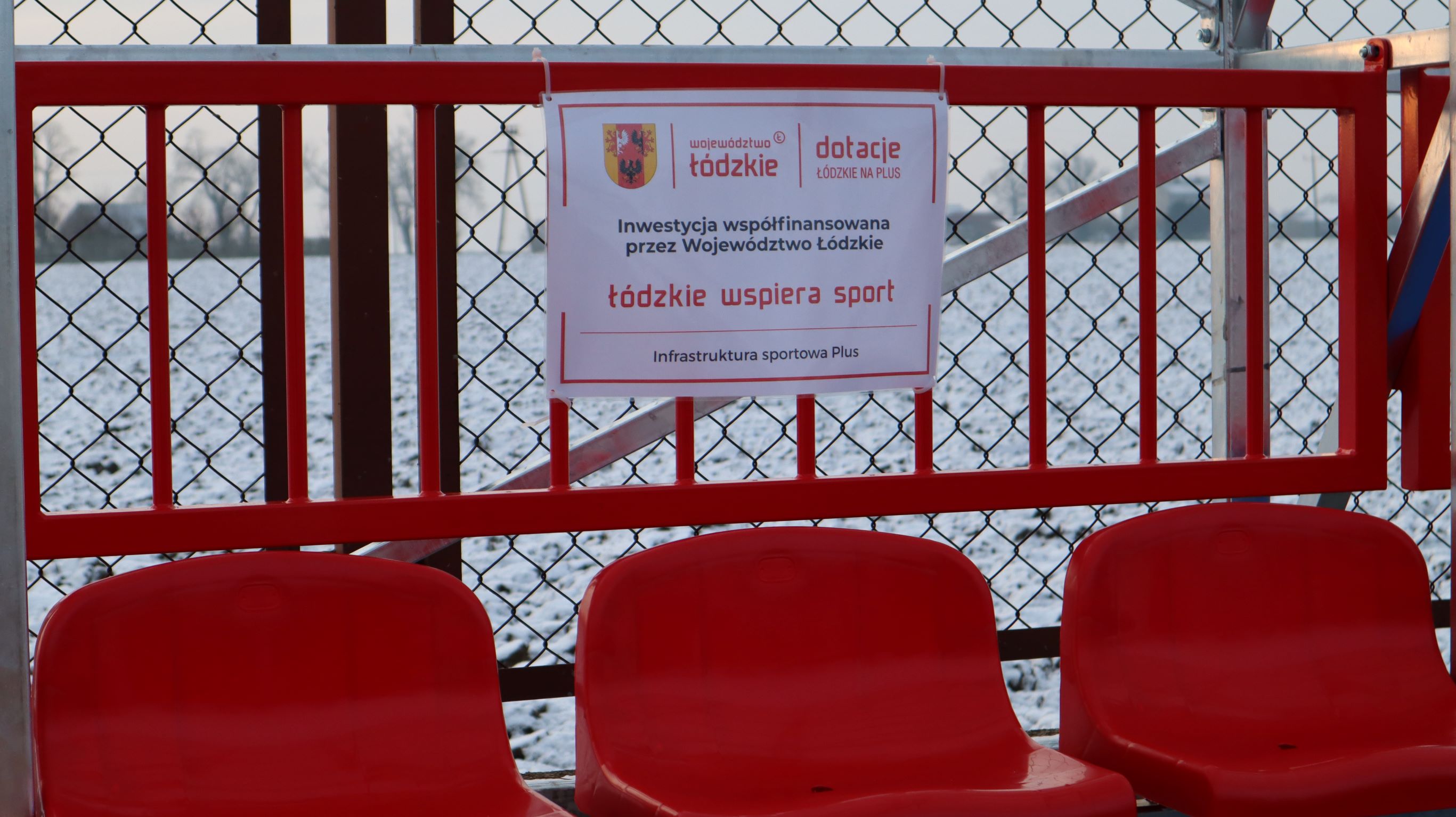 Gmina Łanięta otrzymała dofinansowanie z Urzędu Marszałkowskiego Województwa Łódzkiego w wysokości 70 000,00 zł na realizację zadania w ramach programu „Infrastruktura sportowa Plus”. 
Całkowity koszt inwestycji wyniósł 97 815,71 zł, przy wkładzie własnym 27 815,71 zł.
Powstały nowe, duże, zadaszone trybuny dzięki którym dzieci, młodzież i dorośli będą mogli uczestniczyć w zawodach sportowych, a kibicowanie będzie możliwe bez względu na warunki pogodowe.
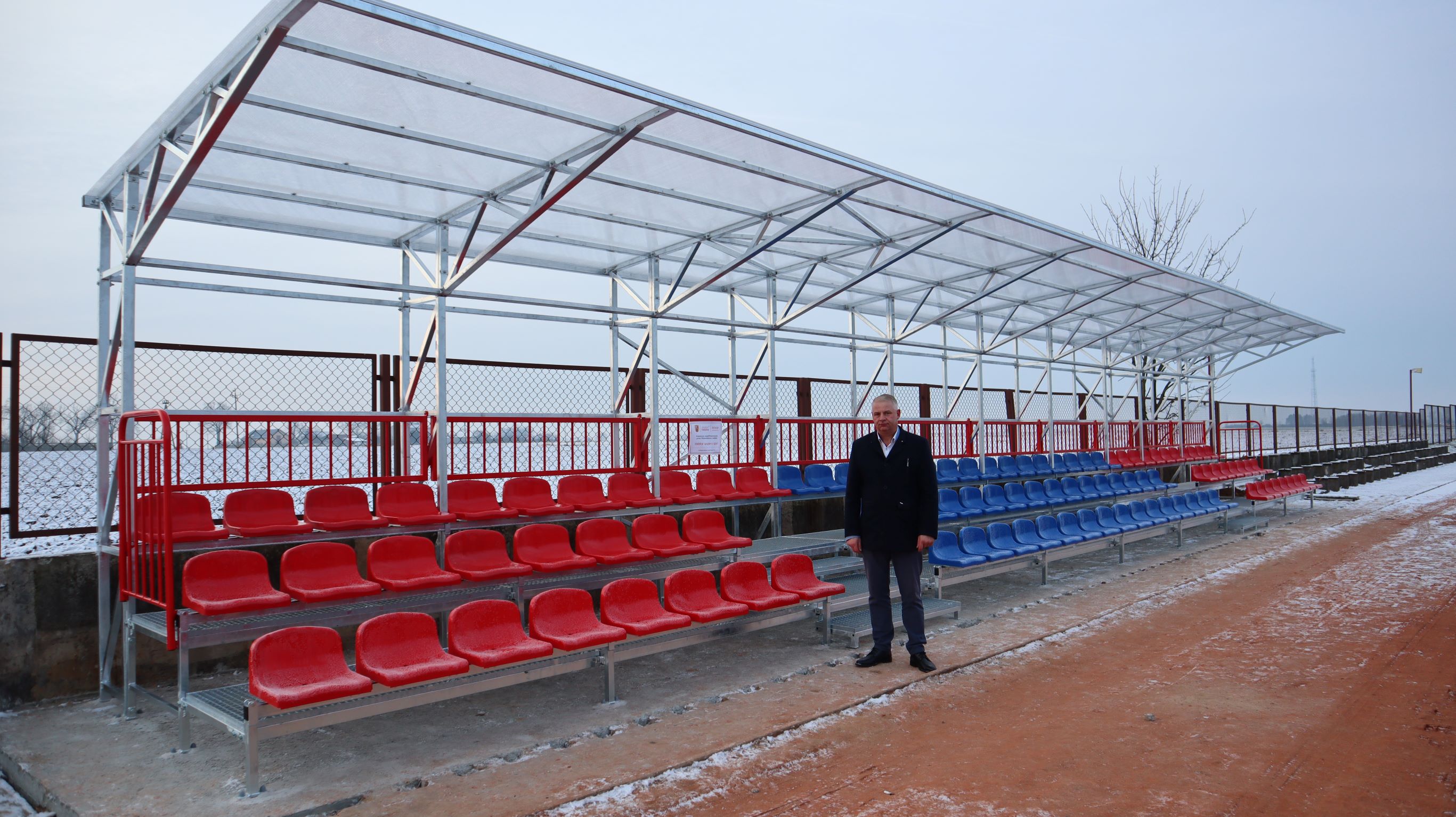 Modernizacja i doposażenie boiska sportowego w Łaniętach
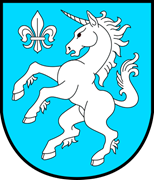 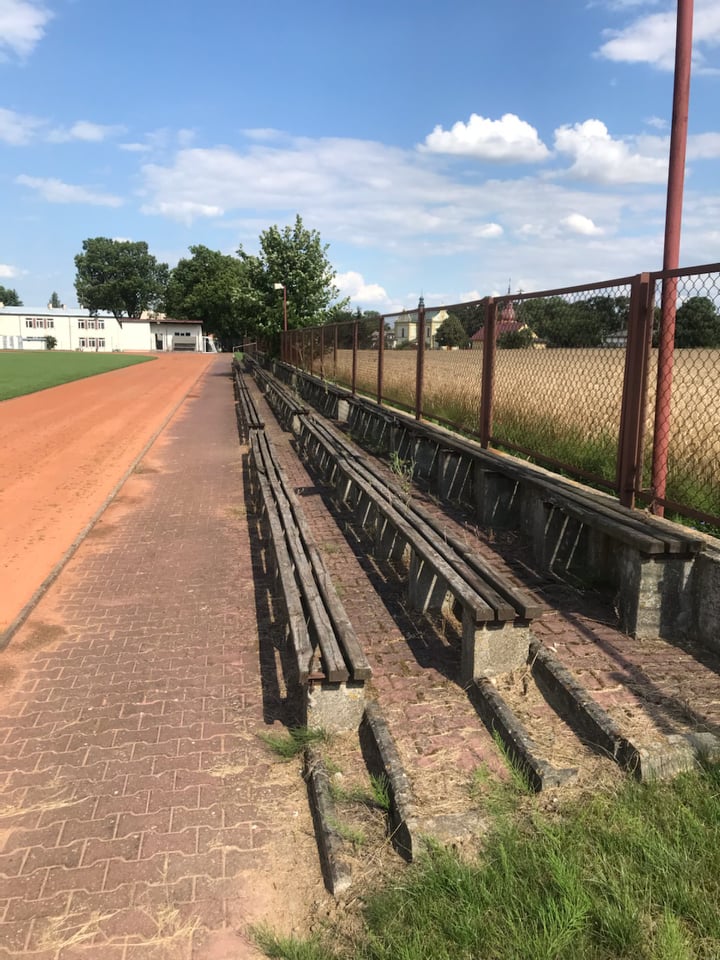 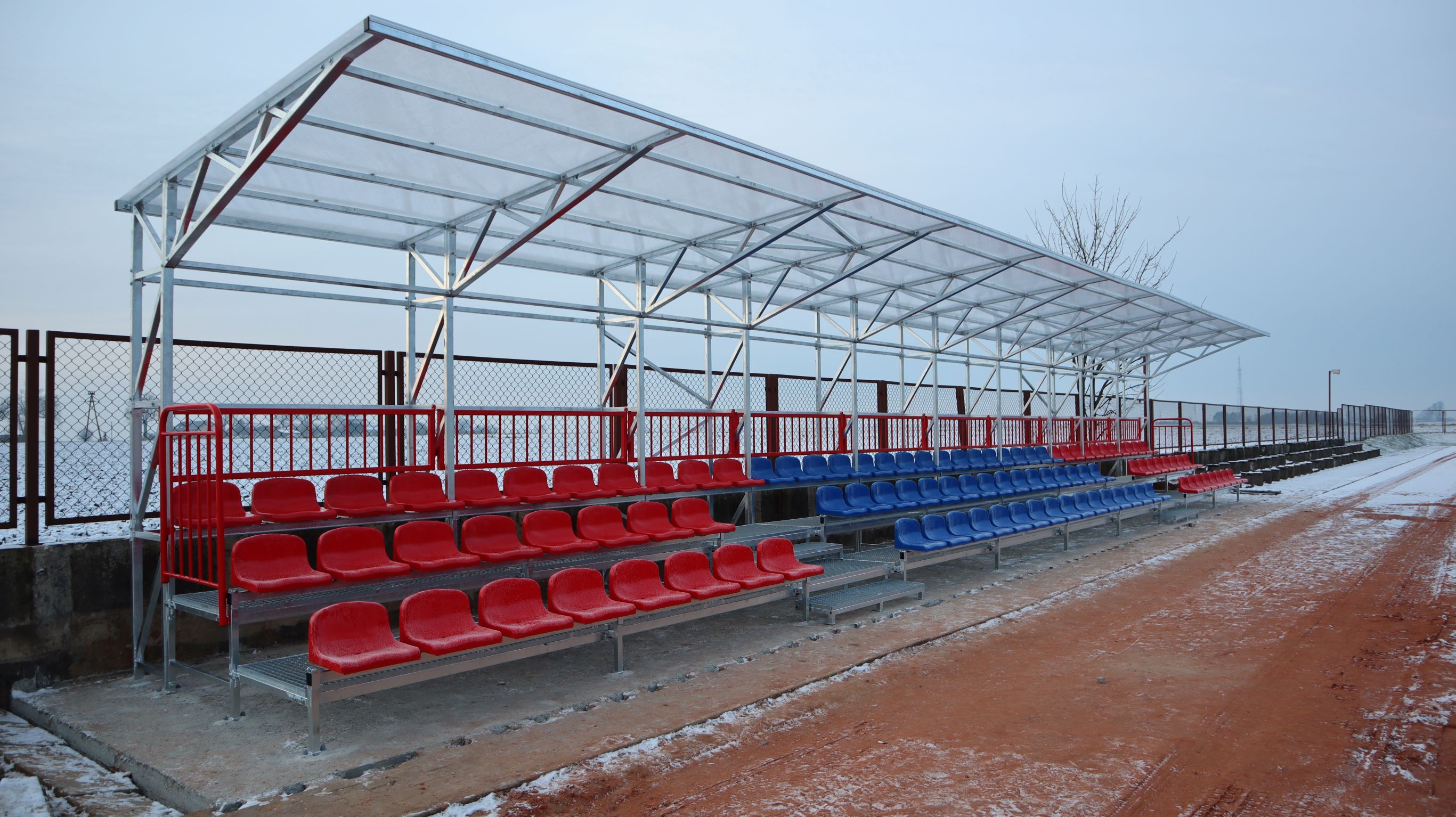 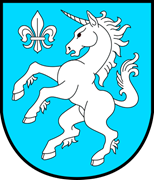 Przebudowa dróg gminnych Nr 102251E i Nr 102259E
Gmina Łanięta pozyskała ogromne wsparcie finansowe z Funduszu Dróg Samorządowych oraz Funduszu Inwestycji Lokalnych na przebudowę dróg w miejscowościach Zgoda, Anielin i Witoldów. 
Całkowita wartość inwestycji wyniosła 1 267 186,74 zł, z czego wkład własny jedynie 65 052,60 zł.
Pozyskane dofinansowanie jest najwyższym, jakie kiedykolwiek udało się pozyskać dla gminy Łanięta.
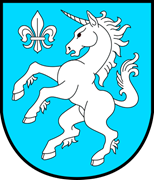 Przebudowa dróg gminnych Nr 102251E i Nr 102259E
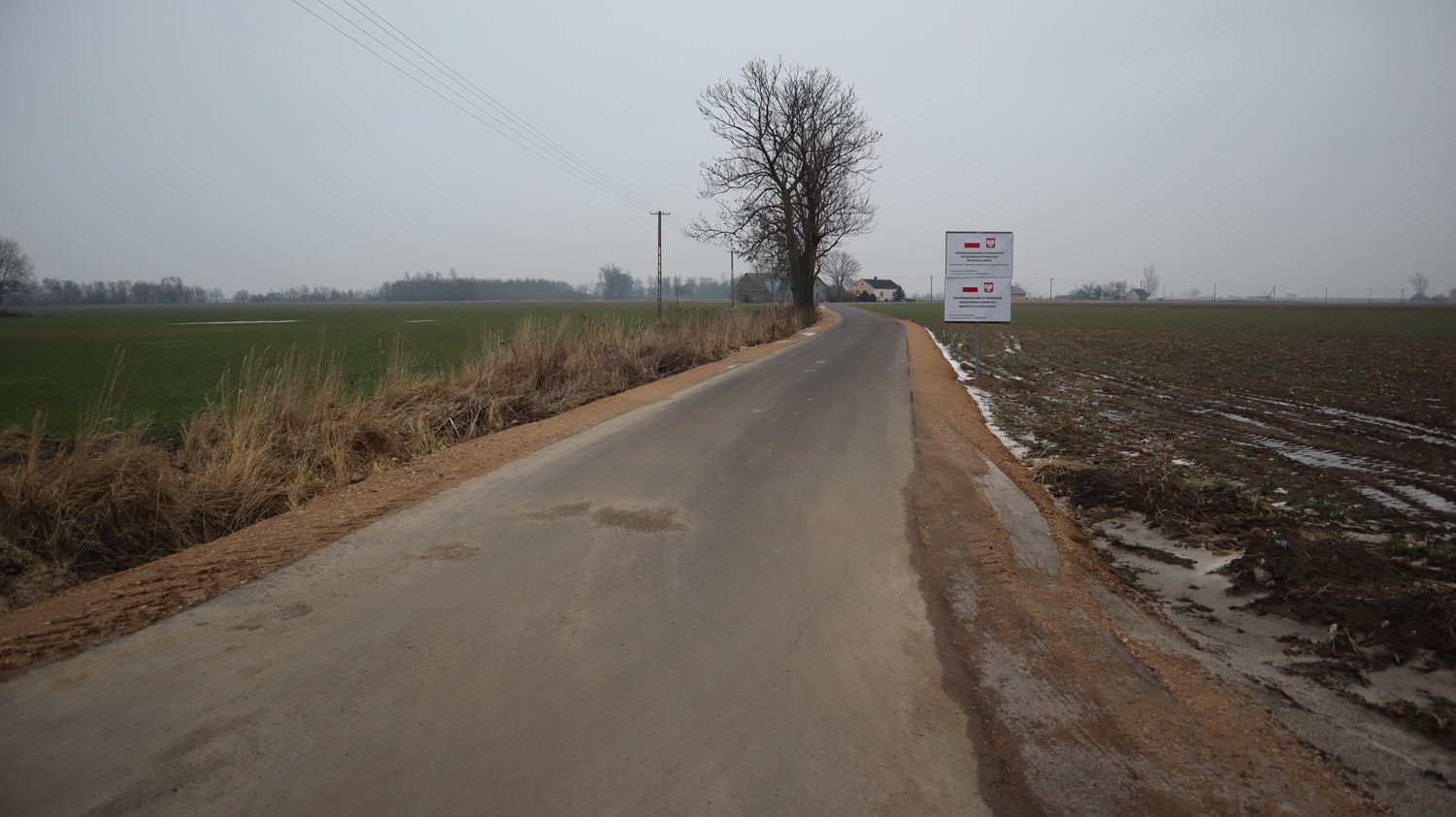 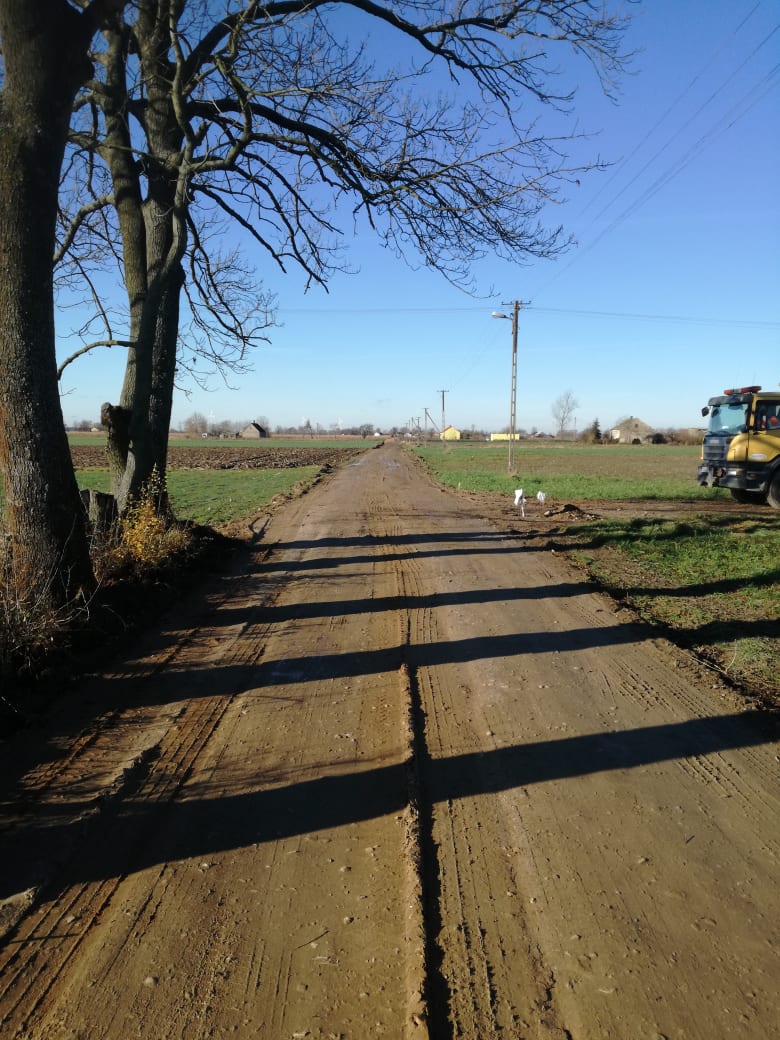 Droga gminna Nr 102251E w miejscowościach Zgoda i Anielin
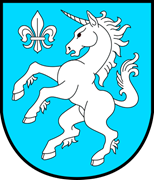 Przebudowa dróg gminnych Nr 102251E i Nr 102259E
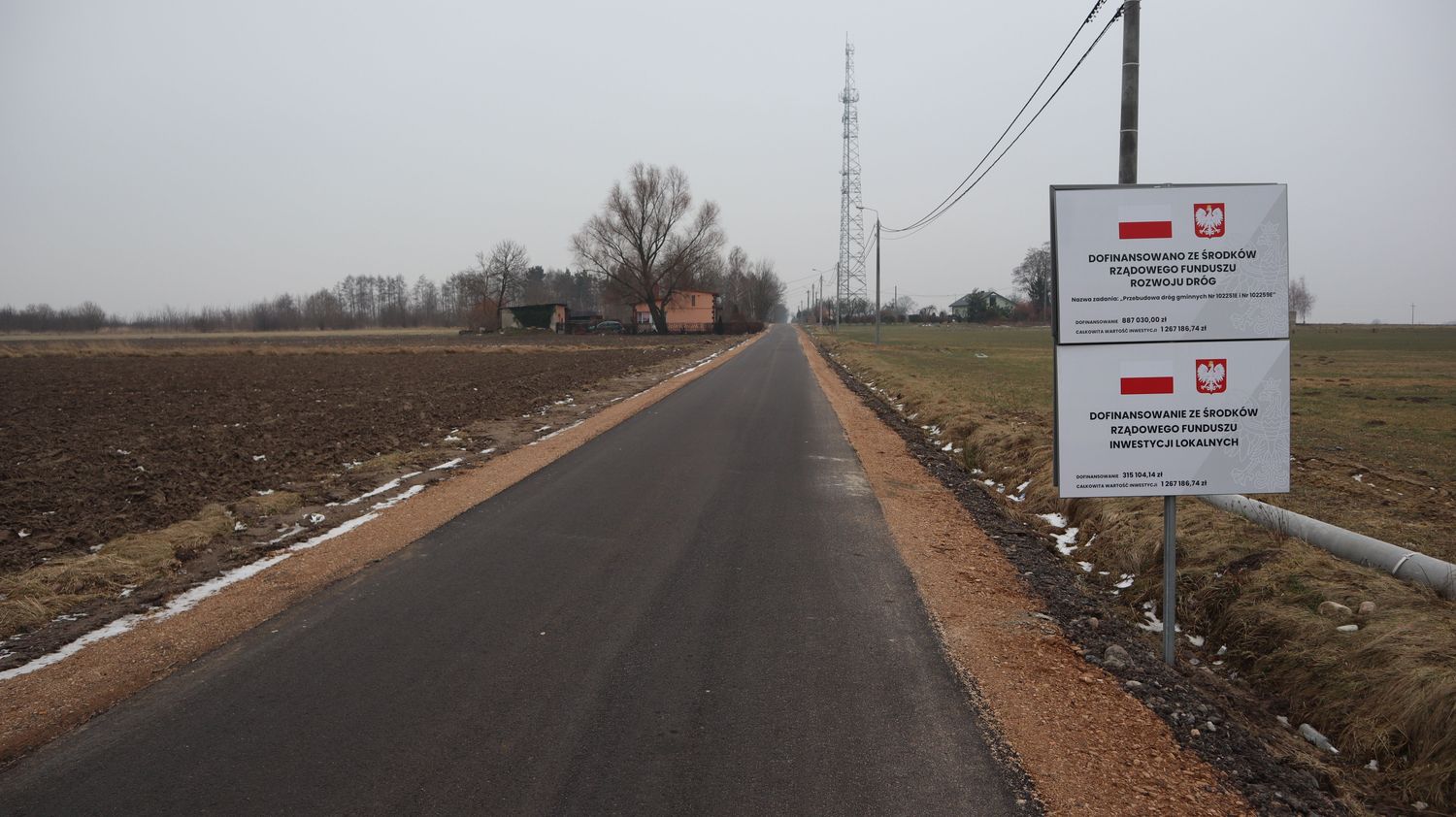 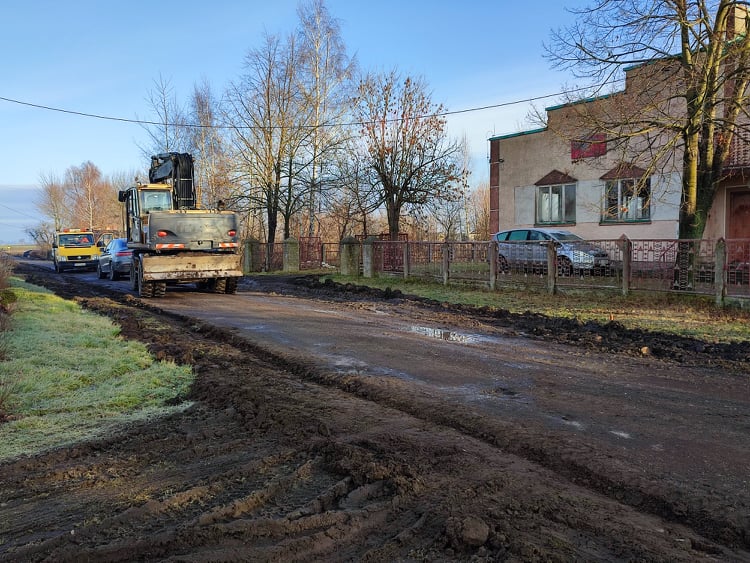 Droga gminna Nr 102259E w miejscowości Witoldów
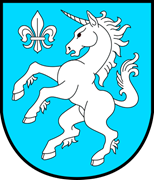 Przebudowa drogi gminnej Nr 102273E i drogi gminnej Nr 102276E (działka drogowa 118) w miejscowości Chruścinek
Pozyskaliśmy wsparcie w wysokości 848 418,37 zł z Rządowego Funduszu Inwestycji Lokalnych na przebudowę dwóch dróg w miejscowości Chruścinek.
Całkowita wartość inwestycji wyniosła 893 084,77 zł, z czego wkład własny jedynie 44 666,40 zł.
Przebudowa drogi gminnej Nr 102273E i drogi gminnej Nr 102276E (działka drogowa 118) w miejscowości Chruścinek
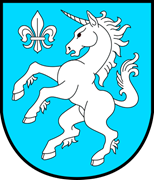 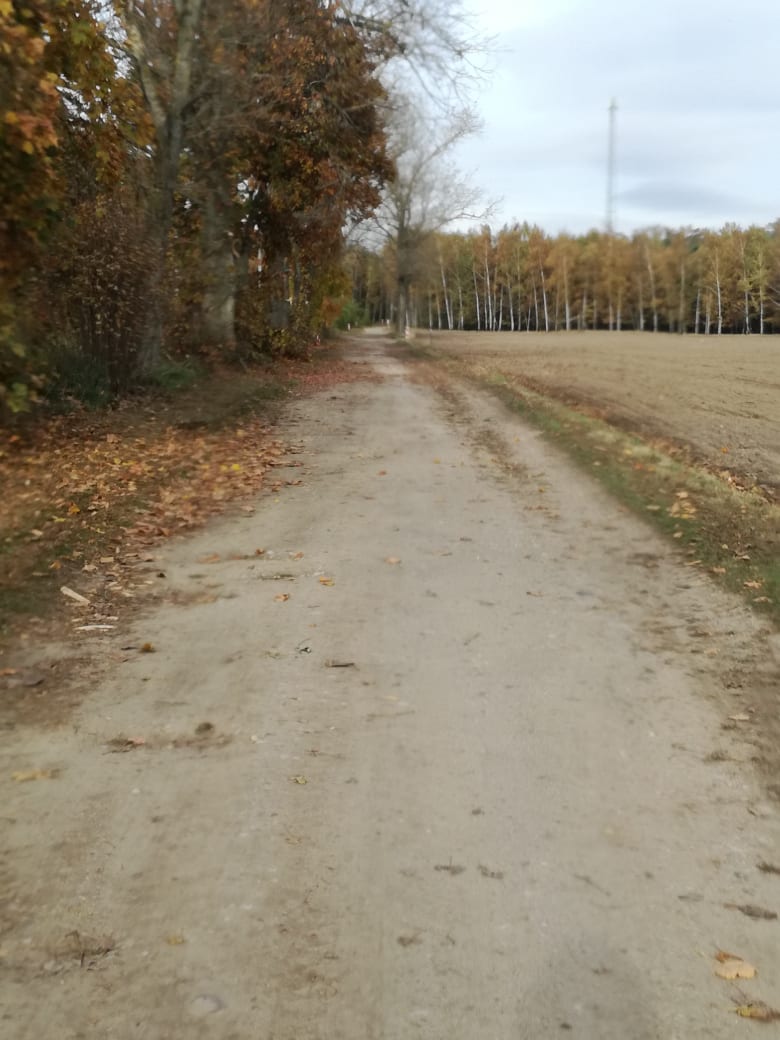 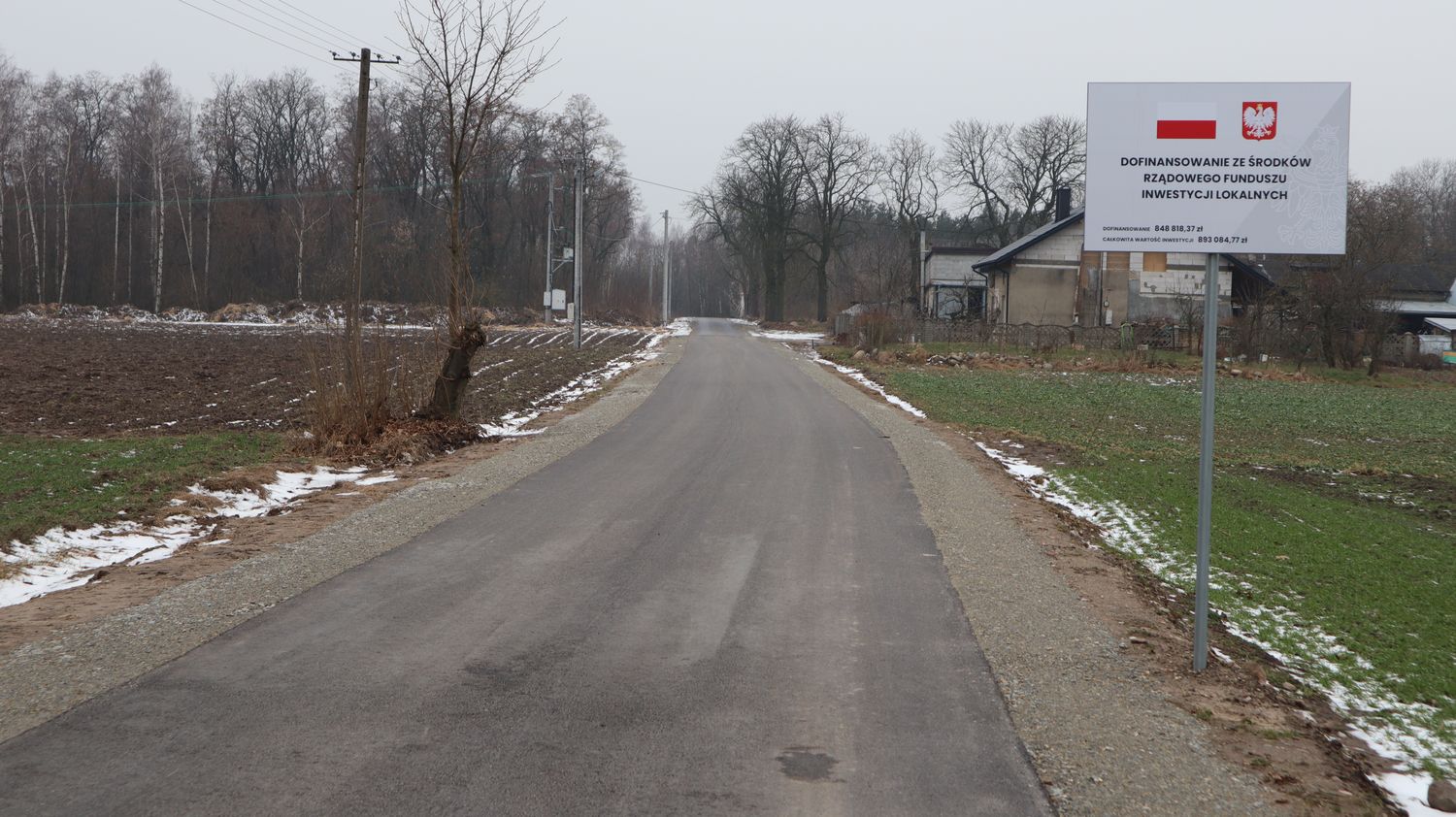 Droga gminna Nr 102273E w miejscowości Chruścinek
Przebudowa drogi gminnej Nr 102273E i drogi gminnej Nr 102276E (działka drogowa 118) w miejscowości Chruścinek
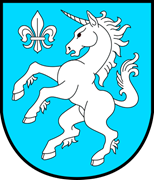 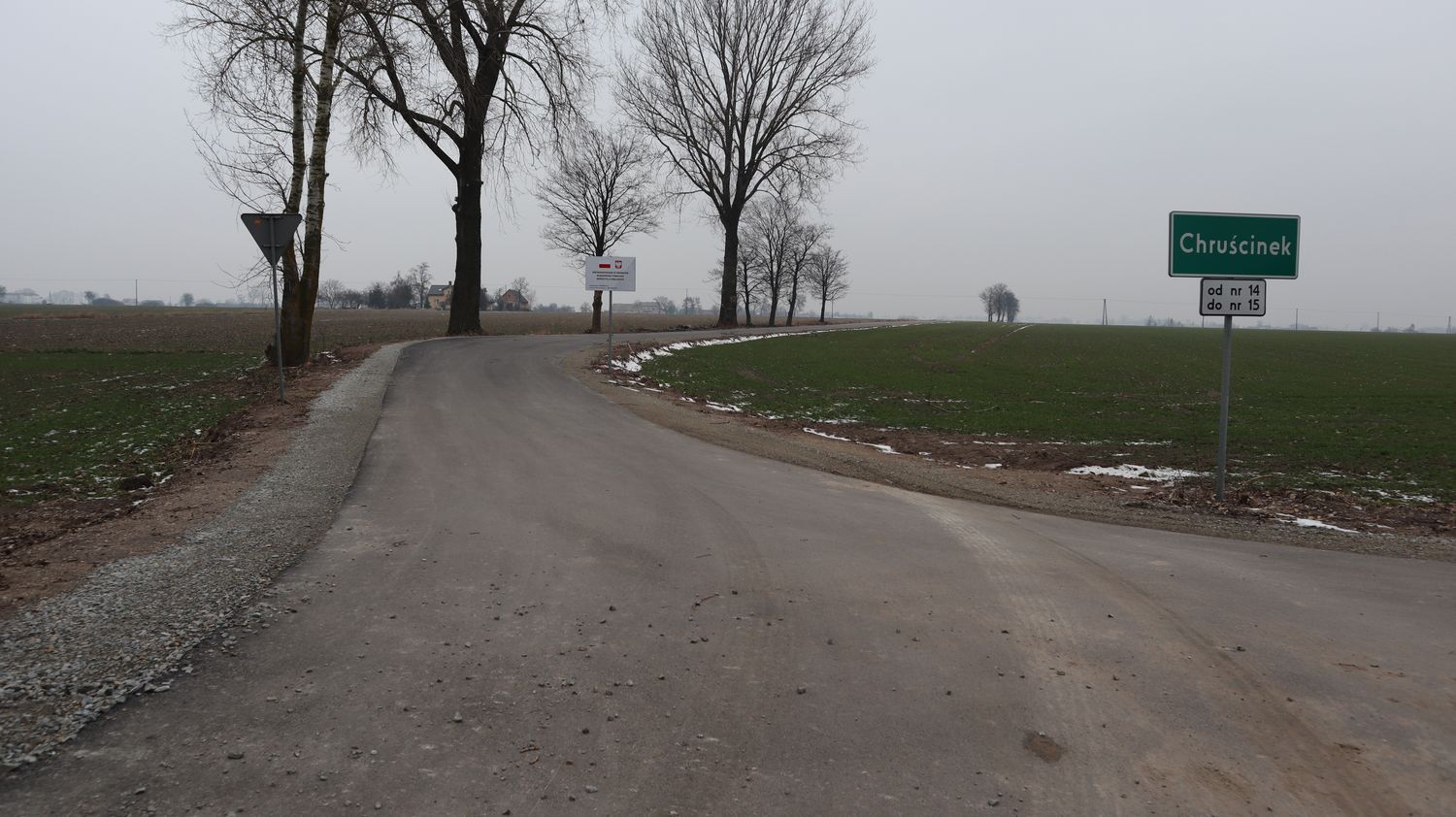 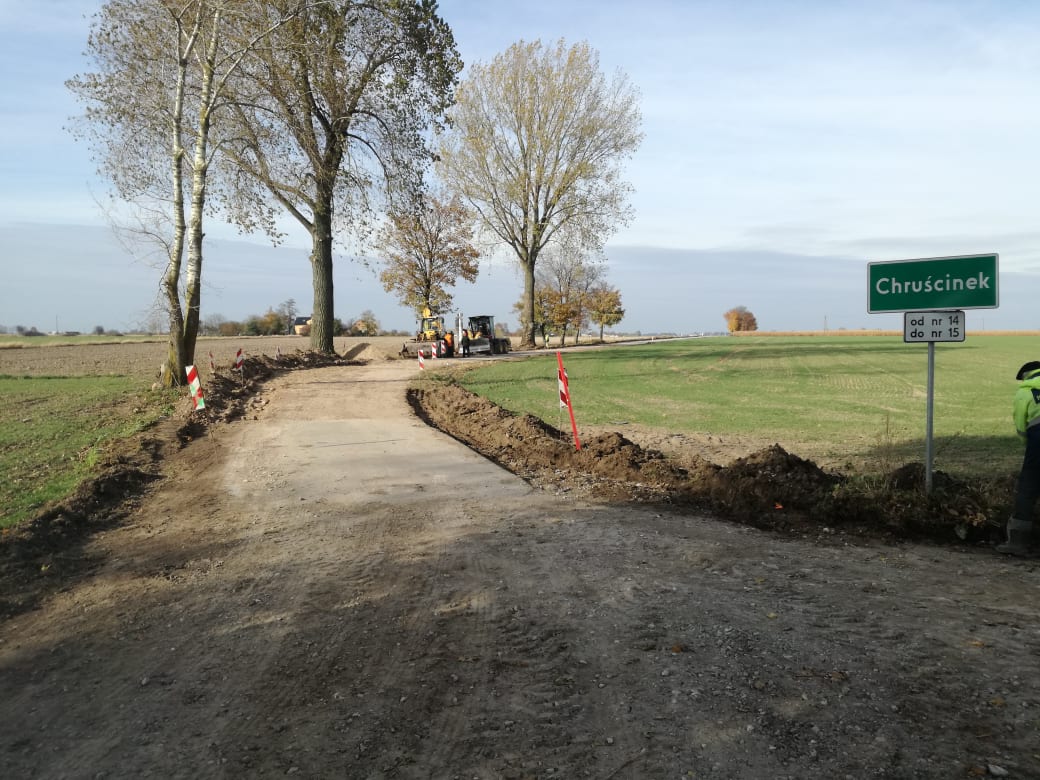 Droga gminna Nr 102276E w miejscowości Chruścinek
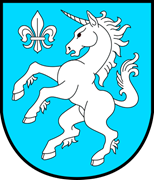 Remont drogi powiatowej Nr 2142E Kutno-Łanięta-Kąty
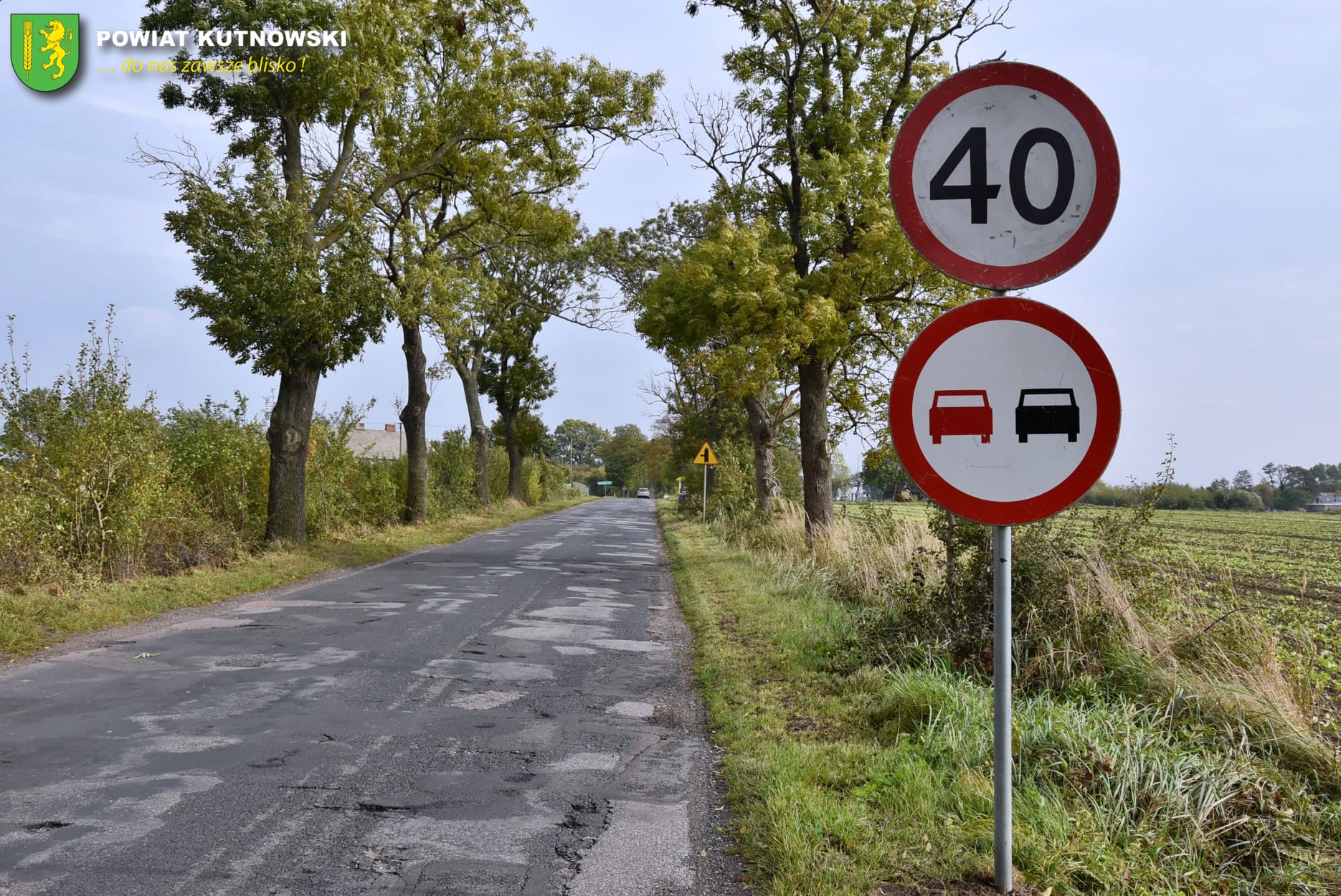 Całkowita wartość inwestycji przeznaczona na remont drogi powiatowej Nr 2142E Kutno-Łanięta-Kąty od km 16+510 do km 18+610 wyniosła 517 909,96 zł. 
Gmina Łanięta przekazała 129 477,49 zł z Rządowego Funduszu Inwestycji Lokalnych na realizację zadania.
Zdecydowaliśmy się wesprzeć tę inwestycję ze względu na fatalny stan nawierzchni drogi, a w szczególności aby zapewnić bezpieczeństwo użytkownikom ruchu drogowego.
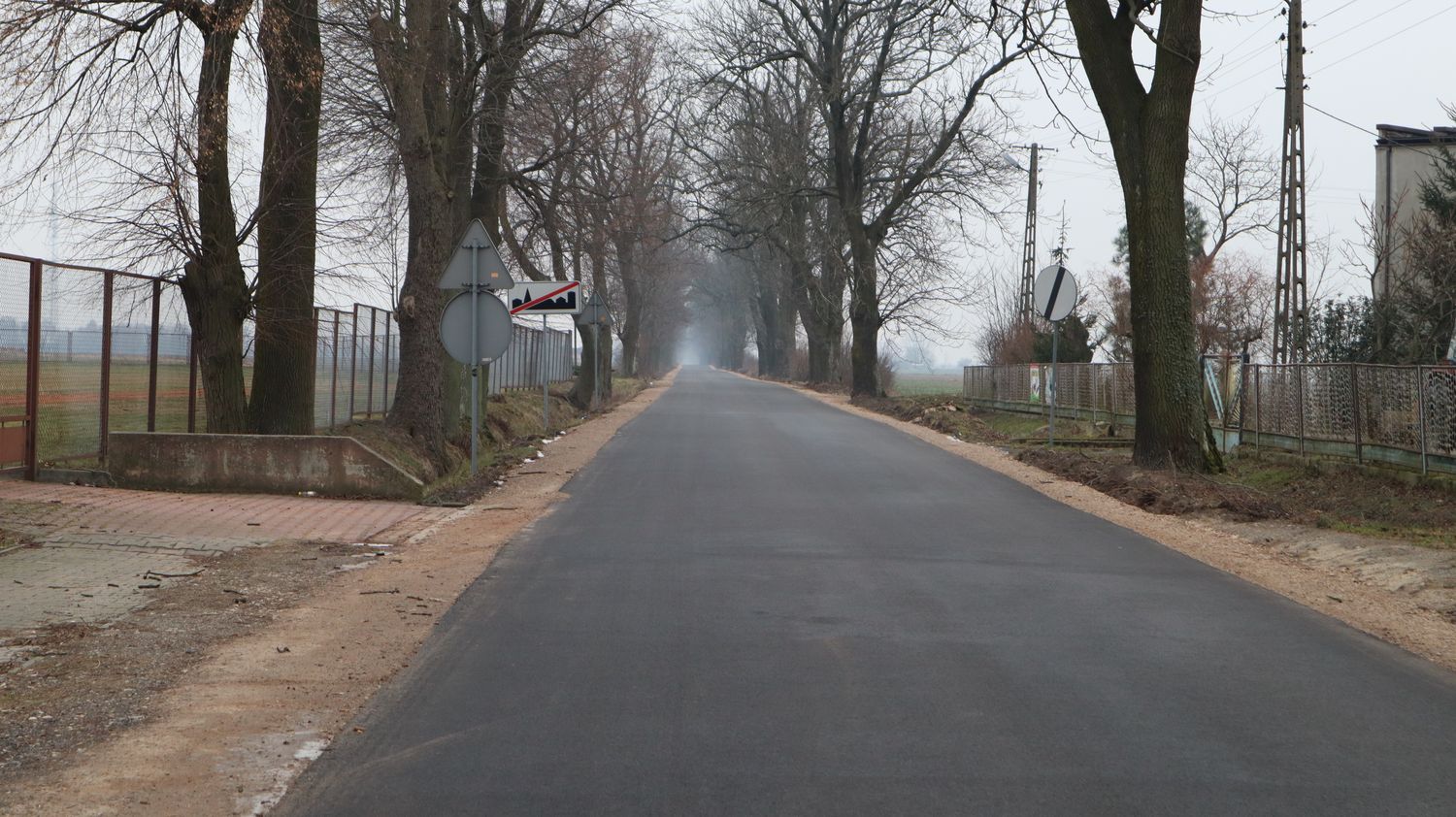 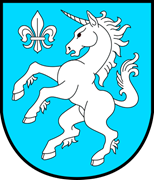 Ponad 7 km dróg na terenie naszej gminy!
w ramach przebudowy
5 282 m dróg gminnych
w ramach remontu
2 100 m dróg powiatowych
Zakup rozsiewacza piasku i soli typu N062 RCW
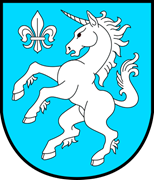 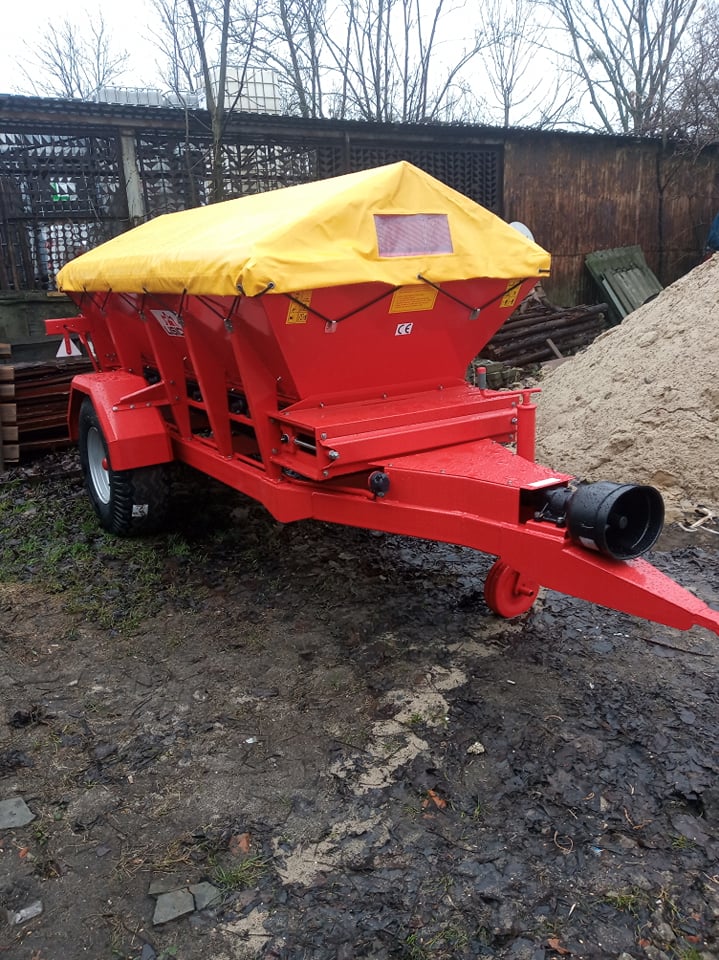 Z myślą o bezpieczeństwie użytkowników ruchu drogowego na terenie naszej Gminy, zakupiliśmy rozsiewacz piasku i soli typu N062 RCW. Wartość zakupionego rozsiewacza to 38 868,00 zł.
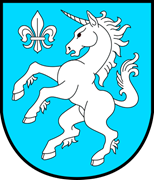 „Aktywna tablica”dla Szkoły Podstawowej im. Kornela Makuszyńskiego w Łaniętach
Pozyskaliśmy dotację w wysokości 35 000,00 zł dla Szkoły Podstawowej im. Kornela Makuszyńskiego w Łaniętach w ramach Rządowego programu rozwijania szkolnej infrastruktury oraz kompetencji uczniów i nauczycieli w zakresie technologii informacyjno-komunikacyjnych na lata 2020-2024 – „Aktywna tablica”. 
Wsparcie finansowe przeznaczone zostanie na zakup sprzętu, pomocy dydaktycznych i narzędzi do terapii oraz dodatkowo na sprzęt i pomoce dydaktyczne dla uczniów ze specjalnymi potrzebami edukacyjnymi. Przyznane dofinansowanie z pewnością przyczyni się do urozmaicenia i uatrakcyjnienia zajęć w Naszej Szkole.
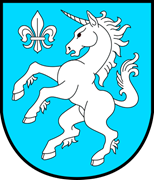 „Laboratoria Przyszłości” w Szkole Podstawowej im. Kornela Makuszyńskiego w Łaniętach
Gmina Łanięta pozyskała dofinansowanie w wysokości 60 000,00 zł dla Szkoły Podstawowej im. Kornela Makuszyńskiego w Łaniętach w ramach programu „Laboratoria Przyszłości”.
Celem projektu jest stworzenie nowoczesnej szkoły, w której zajęcia będą prowadzone w sposób ciekawy, angażujący uczniów, sprzyjający odkrywaniu ich talentów i rozwijaniu zainteresowań oraz obycie się z nowymi technologiami.
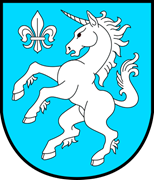 Bank Żywności
Przy współpracy z Bankiem Żywności w Łodzi zrealizowaliśmy Program Operacyjny Pomoc Żywnościowa Podprogram 2020 współfinansowany z Europejskiego Funduszu Pomocy Najbardziej Potrzebującym.
2 620paczek żywnościowych
152 853,29 złwartość wydanej żywności
30 337,90 kgżywności
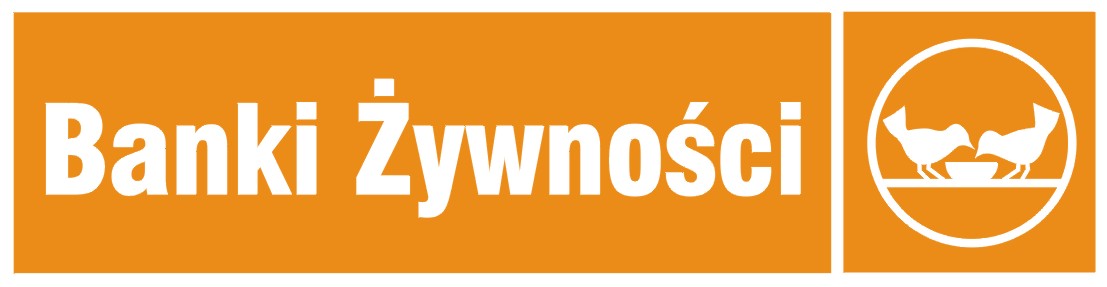 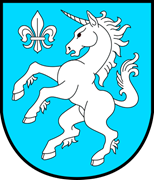 Dofinansowanie z Państwowego Funduszu Rehabilitacji Osób Niepełnosprawnych dla Gminy Łanięta
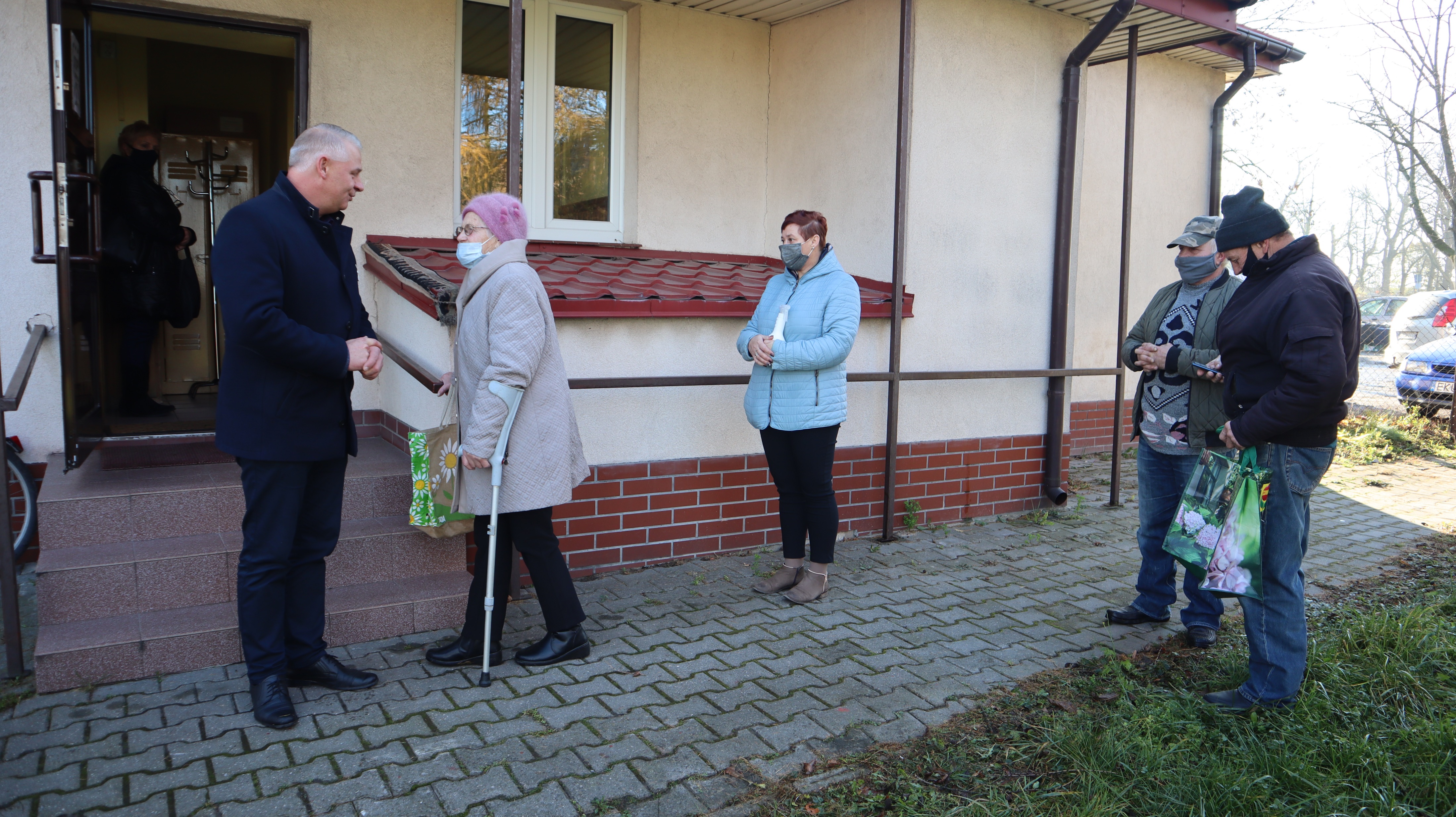 Gmina Łanięta pozyskała dofinansowanie ze środków Państwowego Funduszu Rehabilitacji Osób Niepełnosprawnych. 
Kwota dofinansowania wyniosła 86 500,00 zł i została przeznaczona na realizację programu „Pomoc osobom niepełnosprawnym poszkodowanym w wyniku żywiołu lub sytuacji kryzysowych wywołanych chorobami zakaźnymi”.
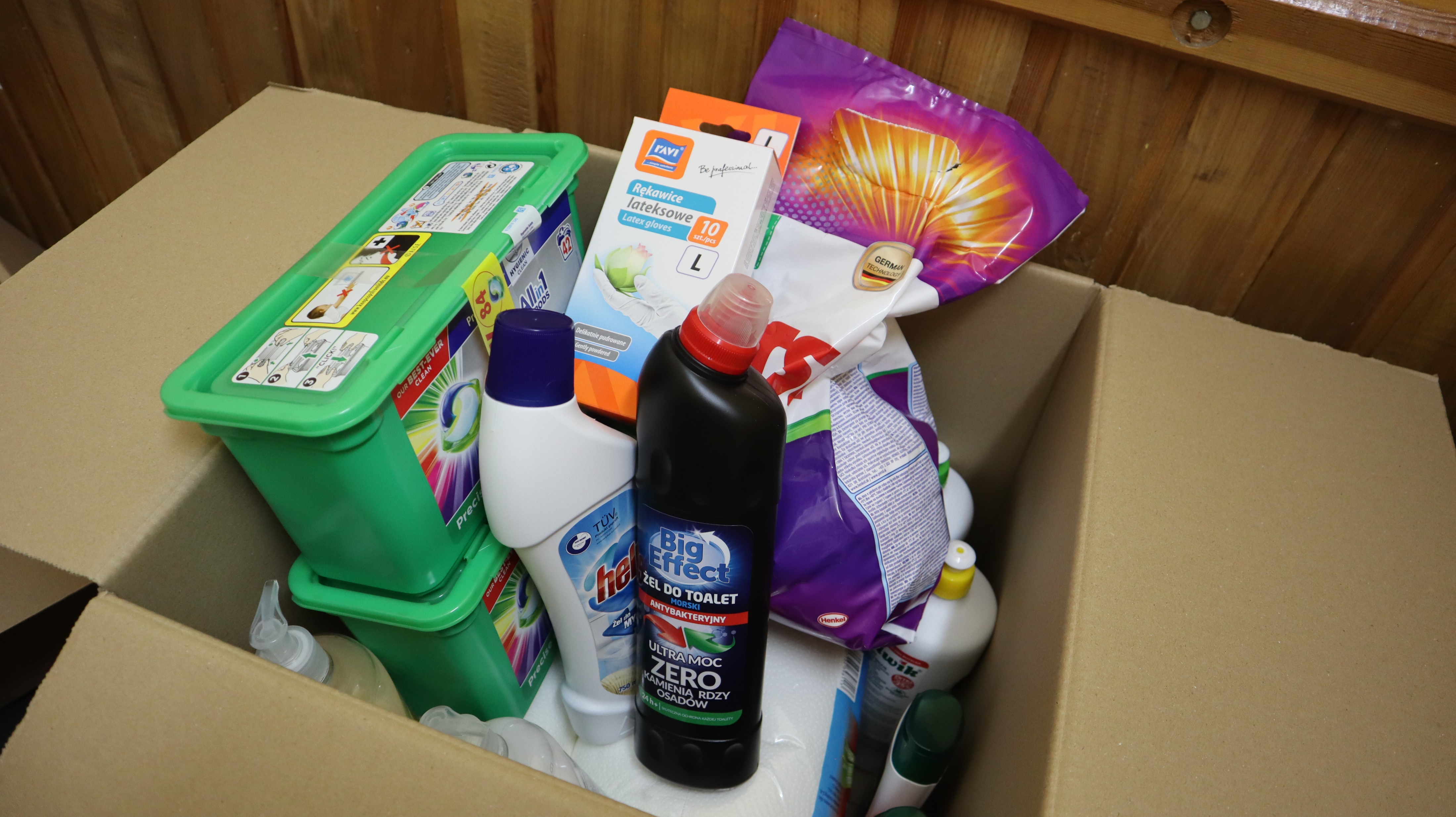 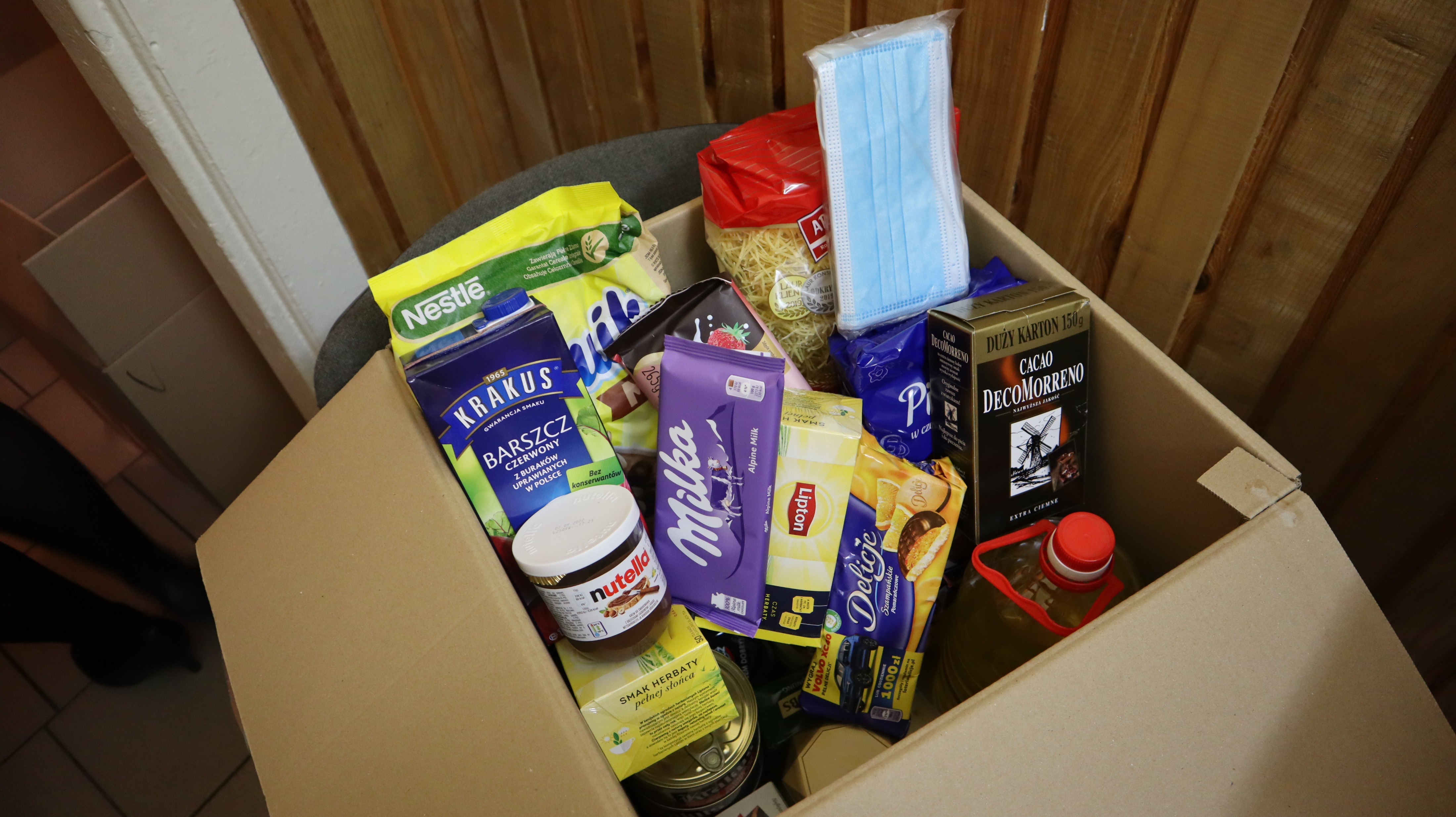 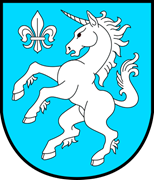 Herb Gminy Łanięta
Rada Gminy Łanięta uchwałą XXXII/198/21 z dnia 17 czerwca 2021 roku przyjęła herb Gminy Łanięta.Gmina Łanięta jako jedna z dwóch w powiecie kutnowskim do tej pory nie mogła szczycić się tym szczególnym znakiem. 
Jestem dumny i cieszę się, że herb staje się wizytówką oraz symbolem jednoczącym społeczność naszej Małej Ojczyzny.
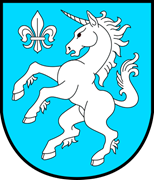 Wykonanie wydatków majątkowych w latach 2015-2021
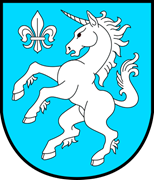 Ponad 8 mln zł dla Gminy Łanięta!
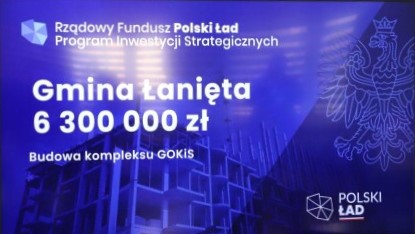 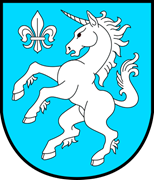 W 2022 roku planujemy…
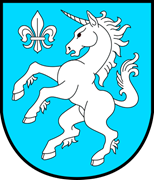 Drugi nabór wniosków w Rządowym Funduszu Polski Ład: Program Inwestycji Strategicznych
Boiska i place zabaw w miejscowościach Suchodębie, Chrosno, Wola Chruścińska, Anielin, Juków, Świecinki.
Przebudowa 13-stu dróg gminnych.
Melioracje na terenie gminy Łanięta.
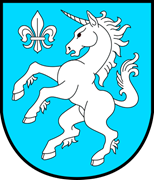 Łącznie ponad 16 km!
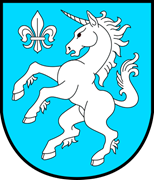 Drugi nabór wniosków w Rządowym Funduszu Polski Ład: Program Inwestycji Strategicznych
Projekty zgłoszone do Związku Gmin Regionu Kutnowskiego:
Przebudowa dróg gminnych Nr 102280E i Nr 102287E w miejscowościach Klonowiec Wielki i Suchodębie.
Modernizacja budynku w Łaniętach nr 15Ez dostosowaniem dla osób niepełnosprawnych z przeznaczeniem na świetlicę środowiskową.
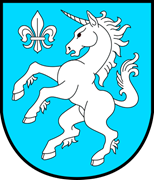 Trzecia edycja naboru wniosków o dofinansowanie z Rządowego Funduszu Polski Ład: Programu Inwestycji Strategicznych (Edycja trzecia – PGR)
Modernizacja budynku świetlicy wiejskiej w Witoldowie wraz z wyposażeniem, ogrodzeniem i placem zabaw.
Naprawa elewacji budynku wielorodzinnego „Pałac” wraz z remontem schodów oraz wymianą drzwi i okien.
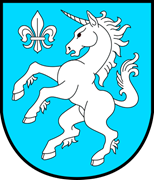 W 2022 roku zaplanowano również…
Zakup ciągnika wraz z urządzeniem wielofunkcyjnym do koszenia poboczy.
Instalacje OZE w świetlicach wiejskich Gminy Łanięta.
Montaż instalacji fotowoltaicznej dla Gminnego Ośrodka Kultury i Sportu w Łaniętach.
Modernizacja budynku Urzędu Gminy wraz z dostosowaniem do potrzeb osób niepełnosprawnych.
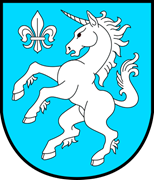 Dziękuję za uwagę i liczę na dalszą owocną współpracę!